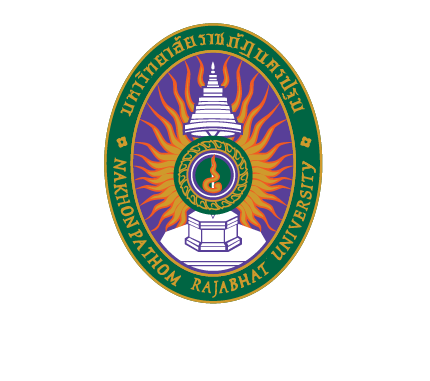 มหาวิทยาลัยราชภัฏนครปฐม
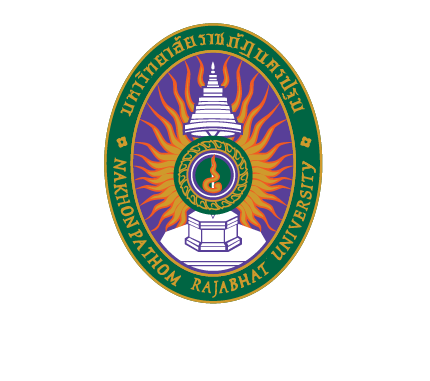 การจัดการงานเอกสาร
ในสำนักงานและการจัดทำรายงาน
5
กสมล ชนะสุข
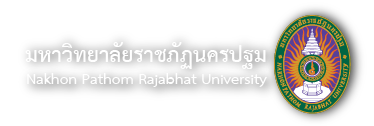 Microsoft Windows
ความสามารถ
การจัดการงานเอกสาร
สร้างเอกสาร
จดหมายเวียน
จดหมายธุรกิจ
เอกสาร คือ กระดาษ หรือแม้วัตถุใดๆ ที่ได้ถูกบันทึกทำให้ปรากฏด้วยการเขียน พิมพ์ รูปบันทึก หรือวิธีอื่นใดให้ปรากฏเป็นข้อมูล ข้อความ ข่าวสาร ตัวเลข แบบ แผนผัง โครงสร้าง หรือสัญลักษณ์อย่างใดอย่างหนึ่ง ซึ่งทำให้เกิดความหมายเพื่อการสื่อสารเกิดความเข้าใจได้
ตาราง
แทรกข้อความ
ตกแต่งตาราง
แทรกภาพ
การจัดการและบริหารเอกสารให้มีประสิทธิภาพมากที่สุดนับเป็นสิ่งที่จำเป็นในการทำงานยุคนี้เพราะการทำงานในแต่ละวัน การดำเนินงานไปไม่ว่าในภาครัฐหรือเอกชนมีเอกสารจำนวนมากในทุกกระบวนการ
การบันทึกข้อมูล
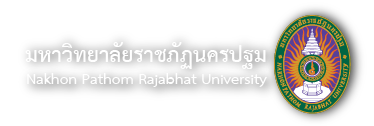 เวอร์ชั่นของ Microsoft Windows
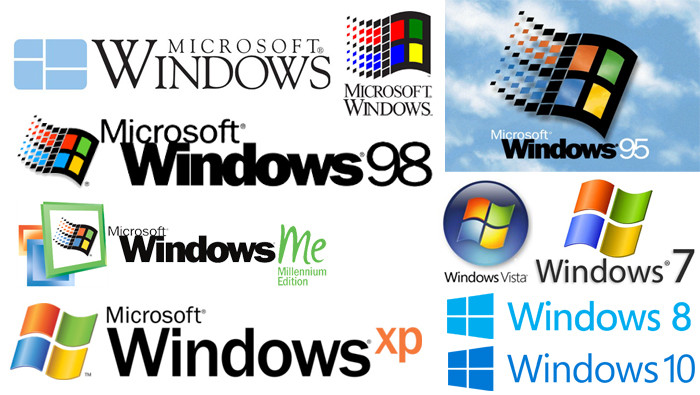 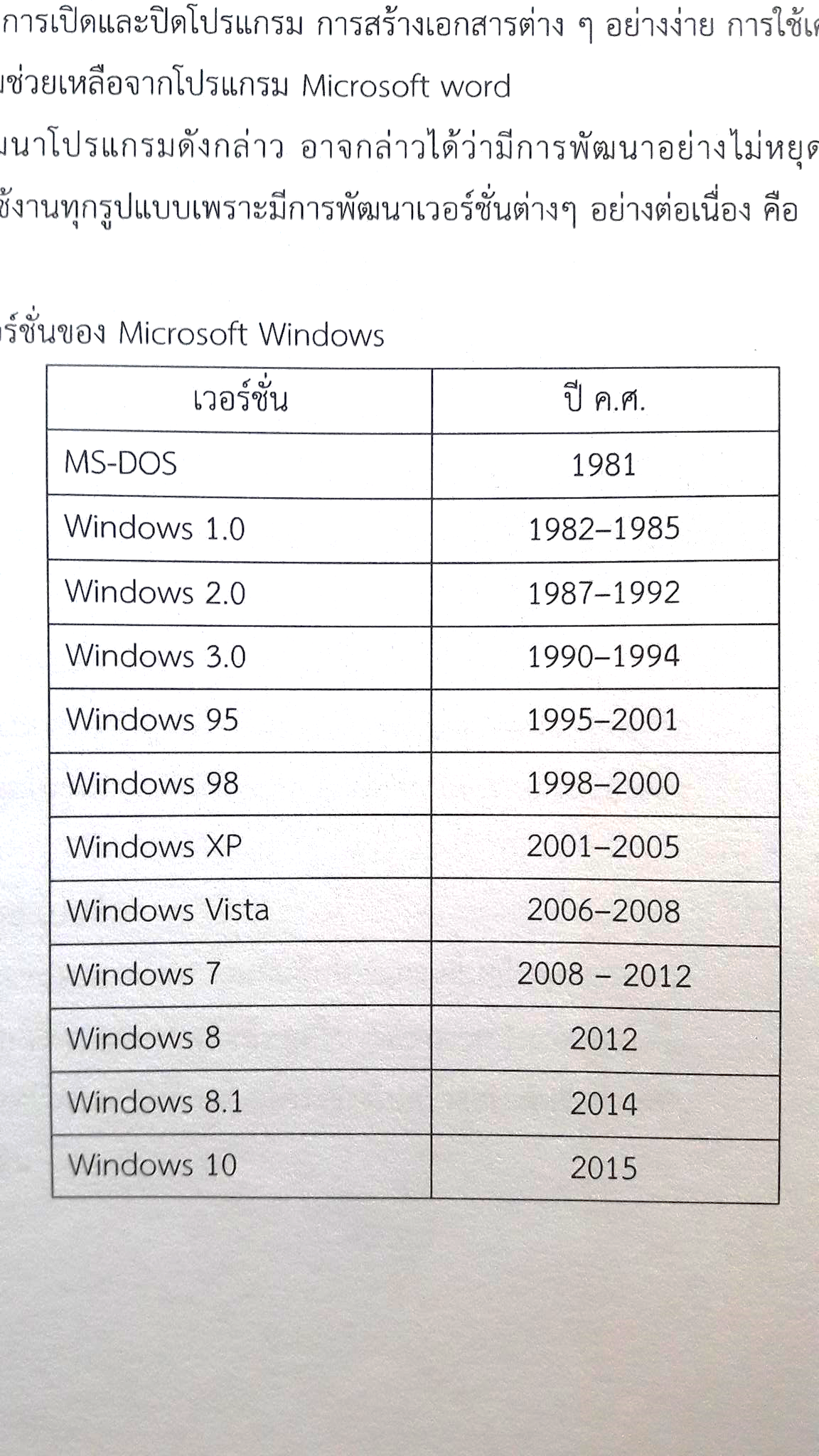 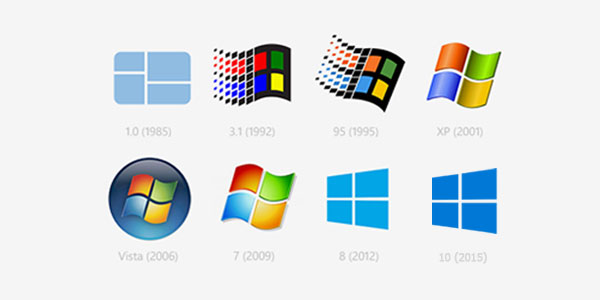 ที่มา : http://www.systemsmile.com/
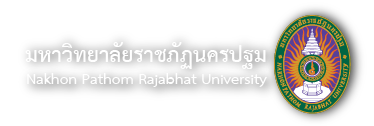 Microsoft Word
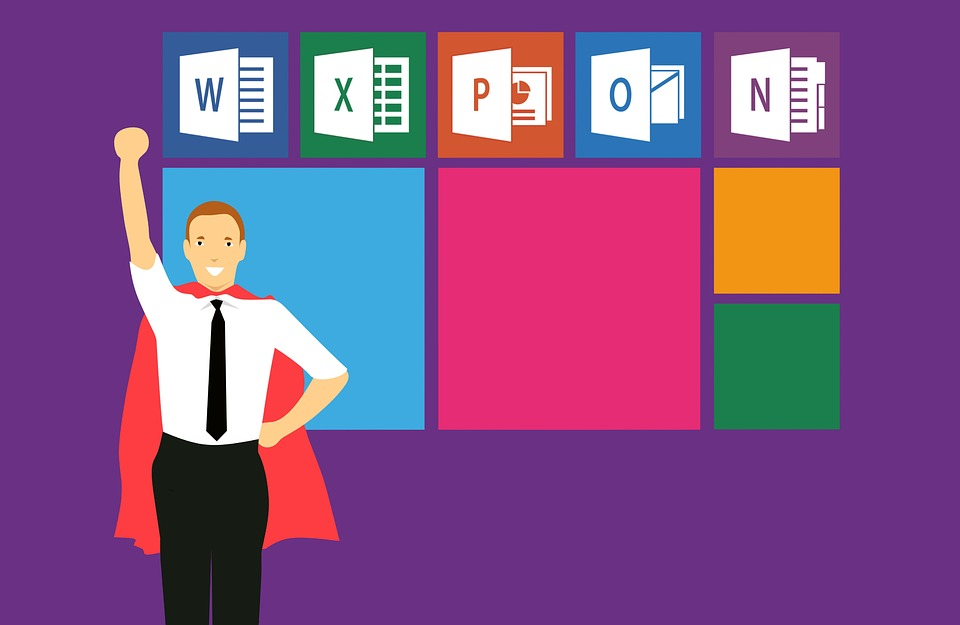 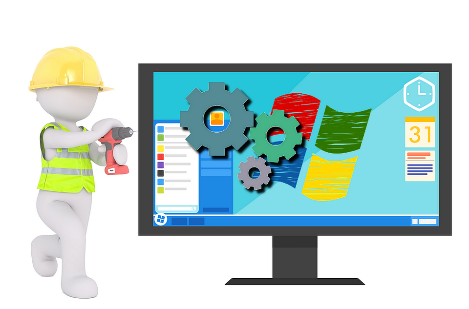 ความสามารถของ Microsoft Word
1.สร้างเอกสารที่ต้องการอย่างง่าย
2.ตกแต่งเอกสารสู้ระดับมืออาชีพ
3.สร้างเอกสารรวดเร็วจากแม่แบบ
4.นำเสนอข้อมูลด้วยตาราง
5.ทำงานกับไฟล์ข้อมูลรูปแบบอื่น
6.ใช้เอกสารบนอินเทอร์เน็ต
โปรแกรมประเภท word processor ที่ใช้เหมาะสำหรับการพิมพ์รายงาน พิมพ์จดหมาย หรือจะใช้สำหรับแต่งนิยายก็ยังได้ เป็นหนึ่งในโปรแกรม ไมโครซอฟท์ออฟฟิศ ซึ่งมีพัฒนาการอย่างต่อเนื่อง หลากหลายเวอร์ชั่น
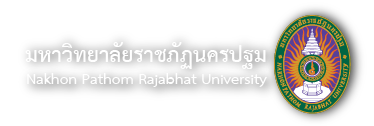 Microsoft Word
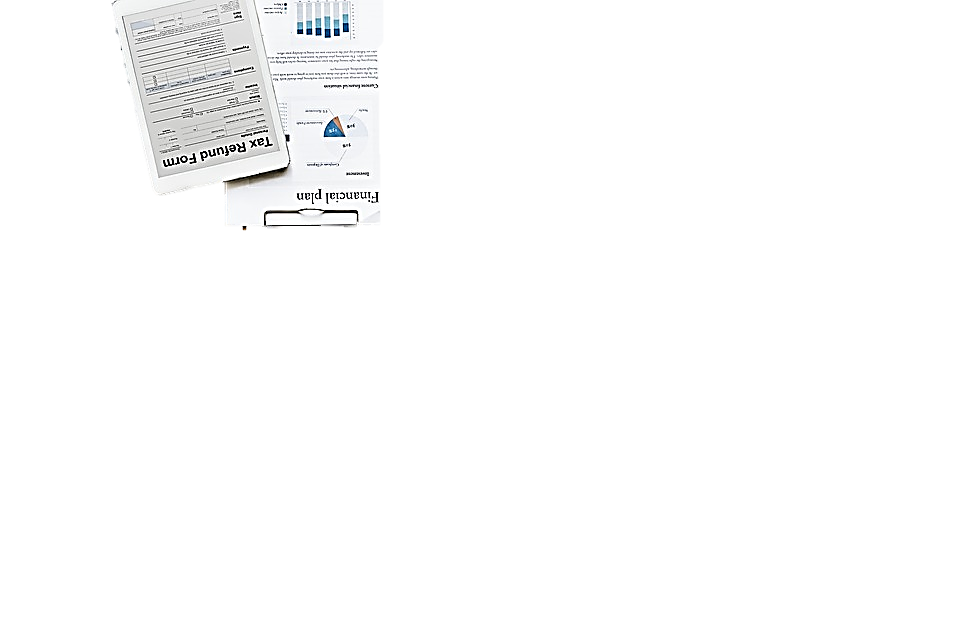 งานเอกสาร
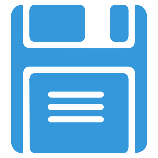 เป็นวิธีการจัดพิมพ์ข้อความลงในเอกสารตามแบบร่างของข้อมูล
เป็นวิธีการบันทึกข้อมูลที่ได้จัดพิมพ์ลงในอุปกรณ์ตามที่ต้องการ
เป็นวิธีการแทรกภาพ กรอบข้อความ ตาราง กราฟ ลงในเอกสารเพื่อข้อมูลที่สมบูรณ์
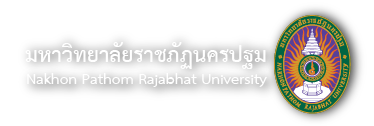 Microsoft Word
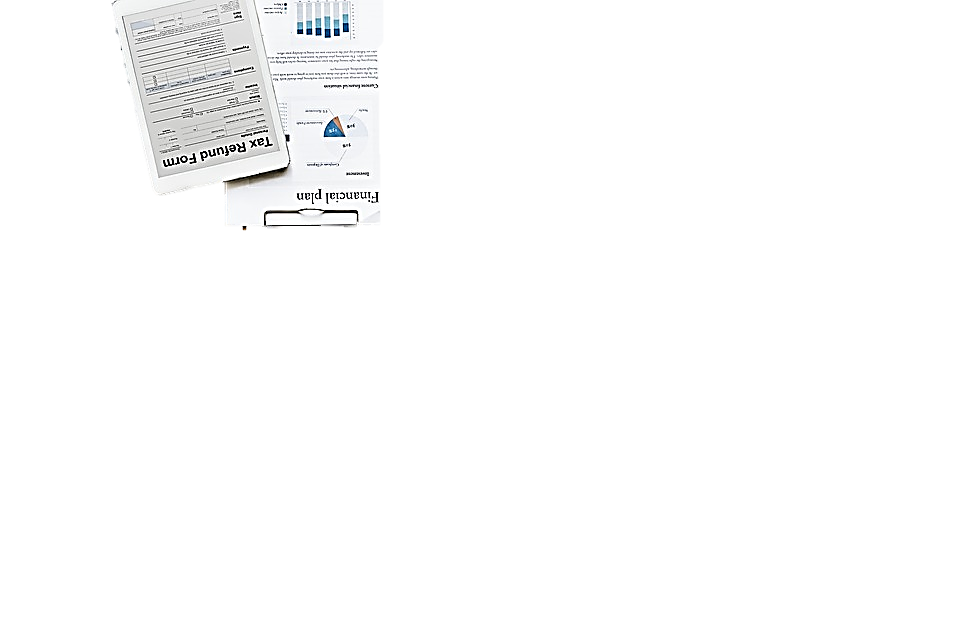 งานเอกสาร
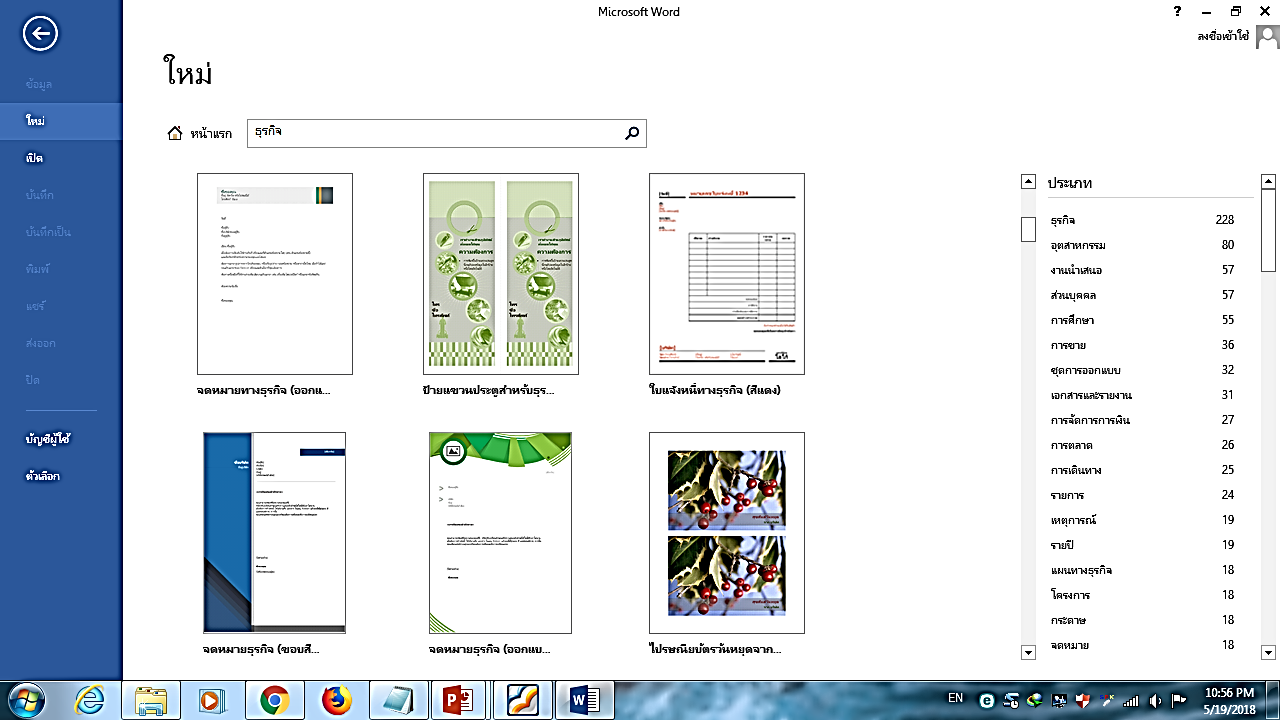 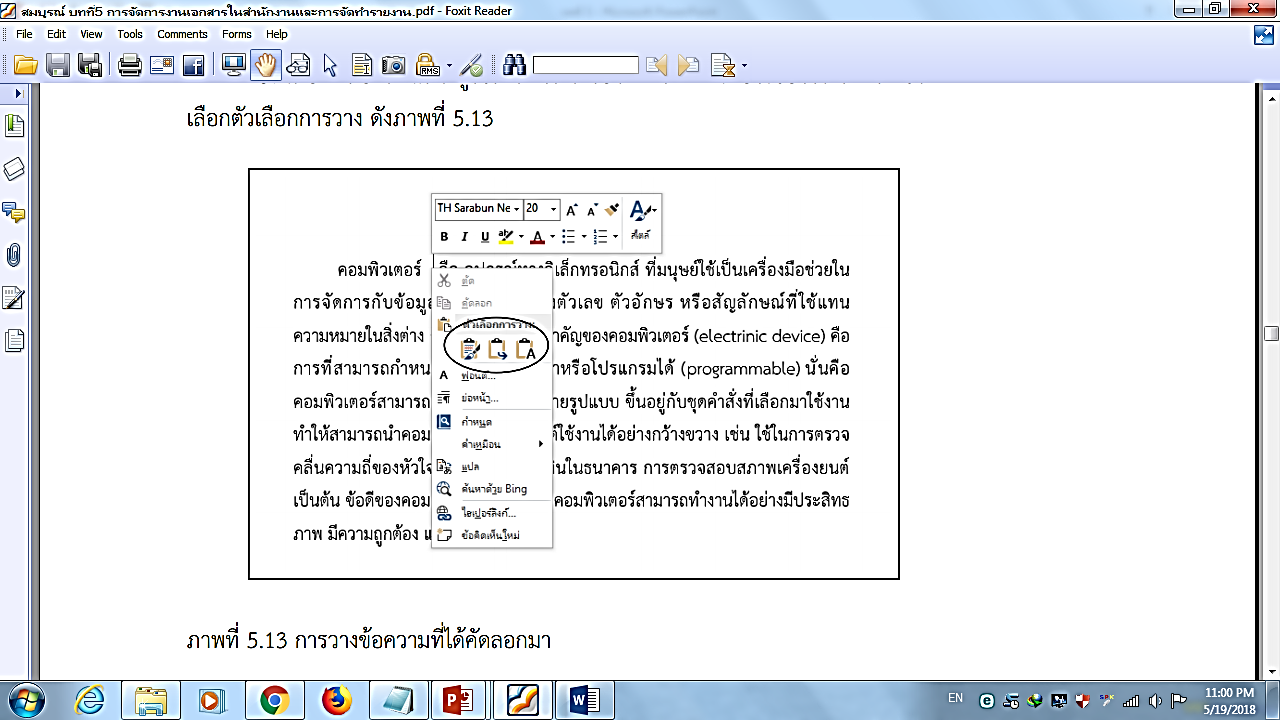 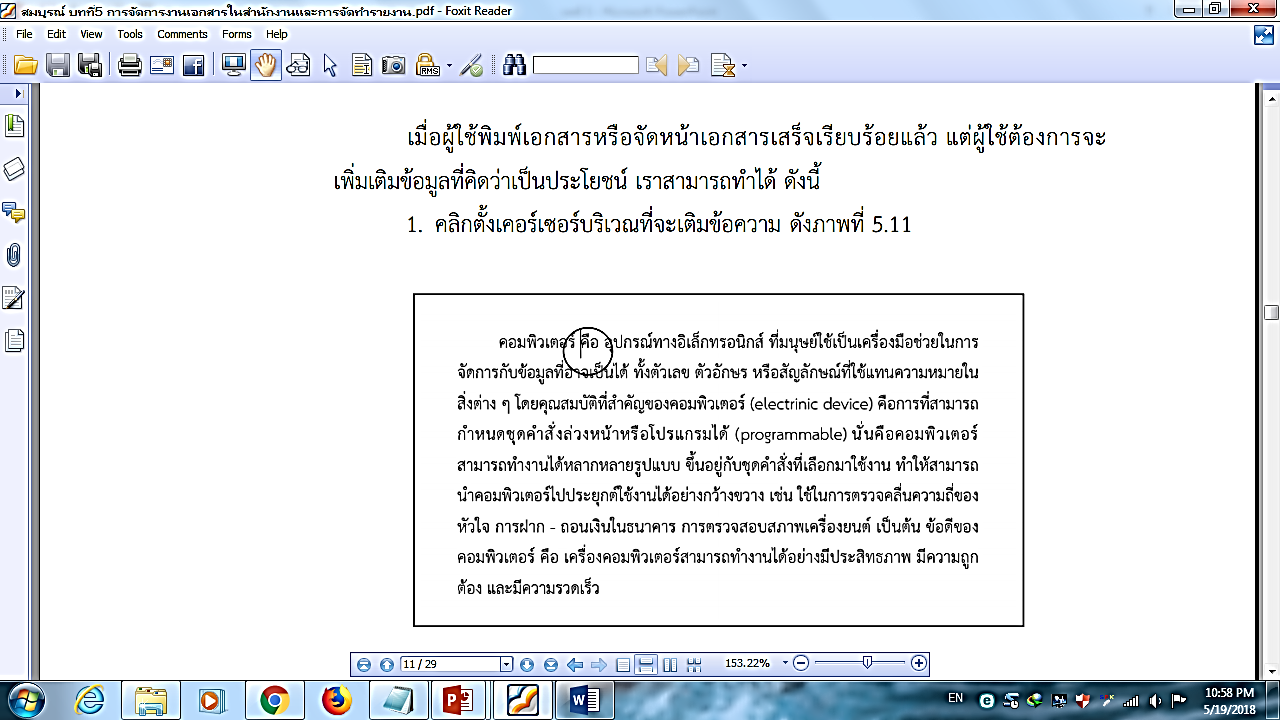 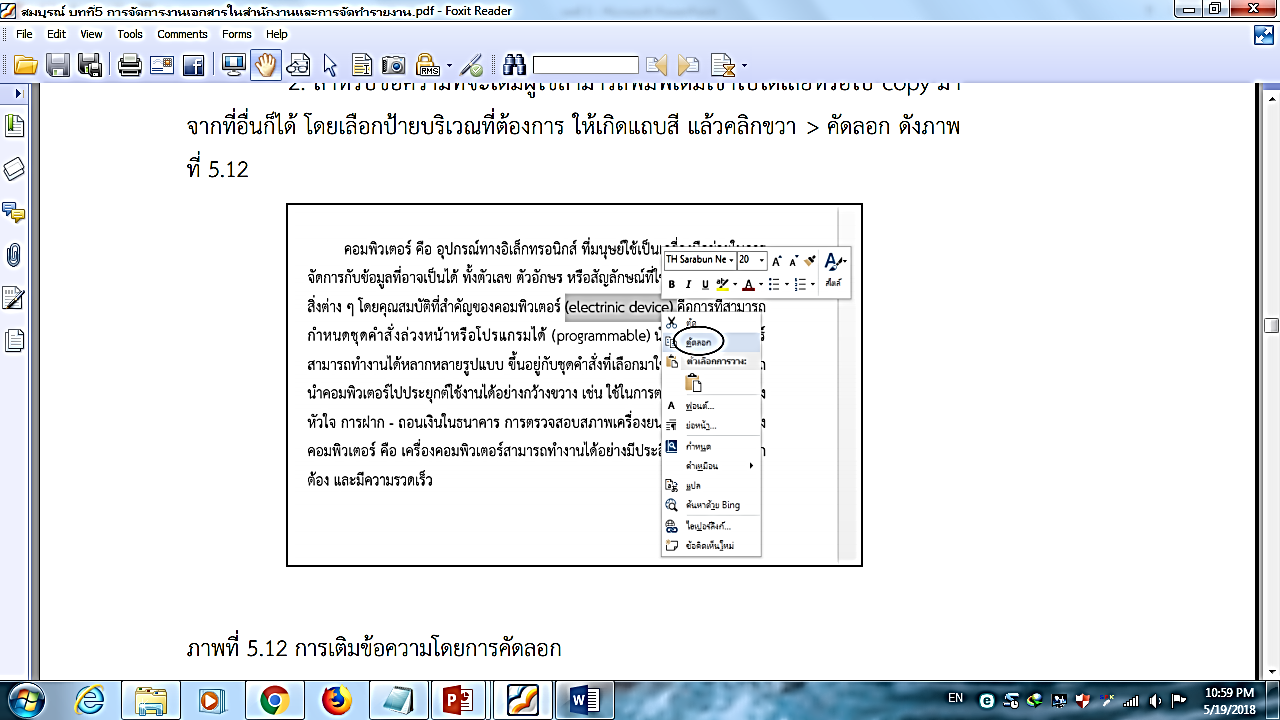 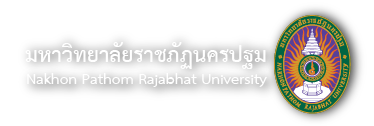 Microsoft Word
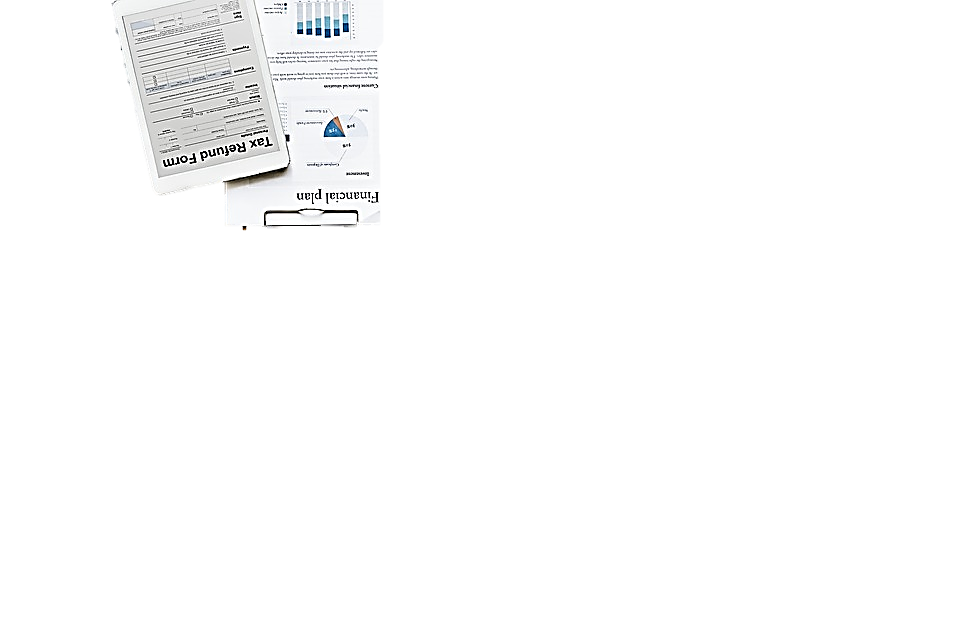 งานเอกสาร
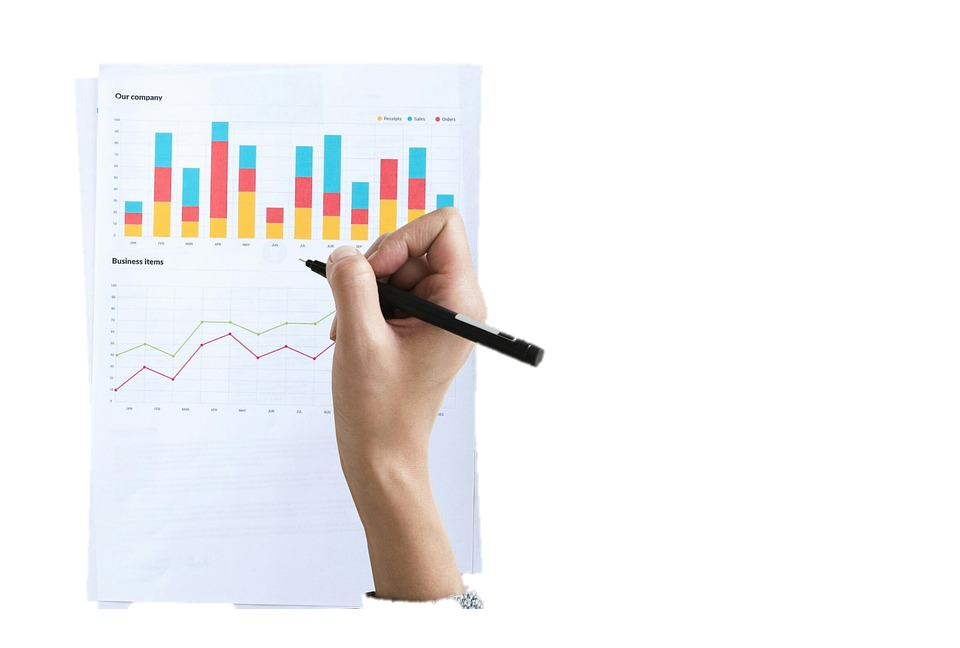 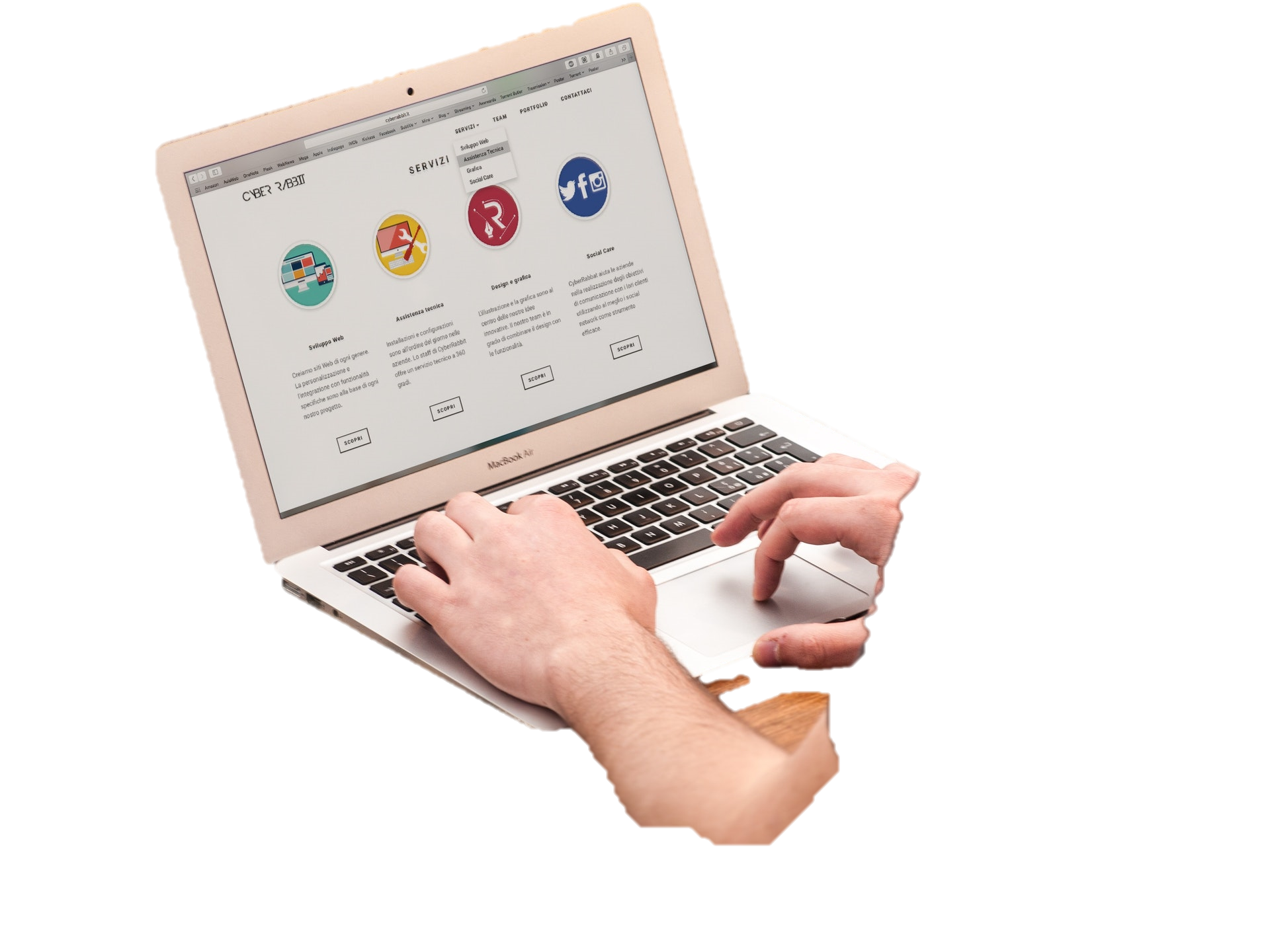 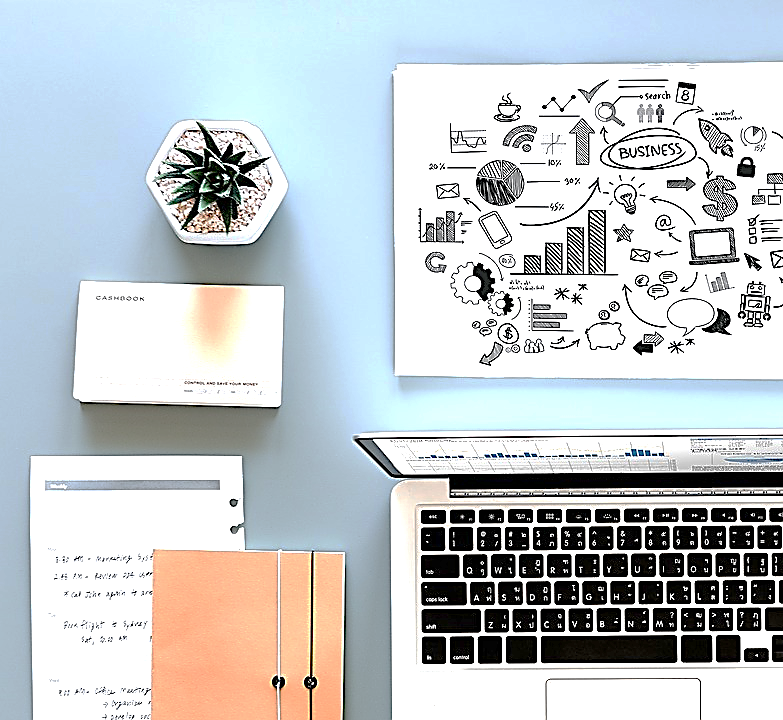 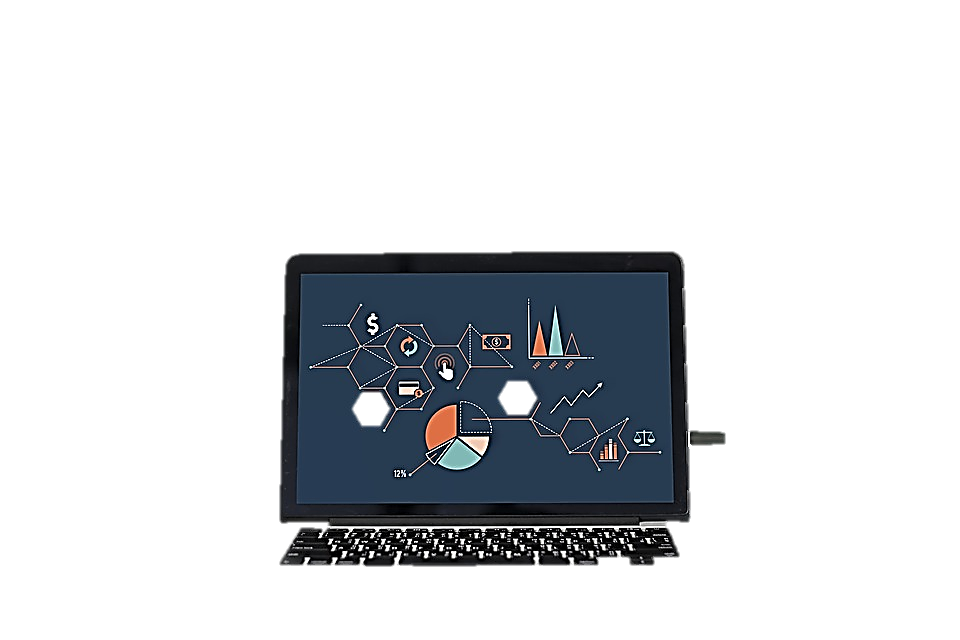 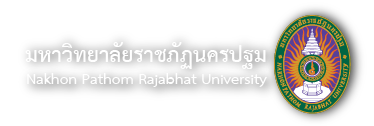 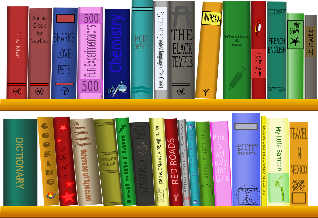 จดหมายเวียน
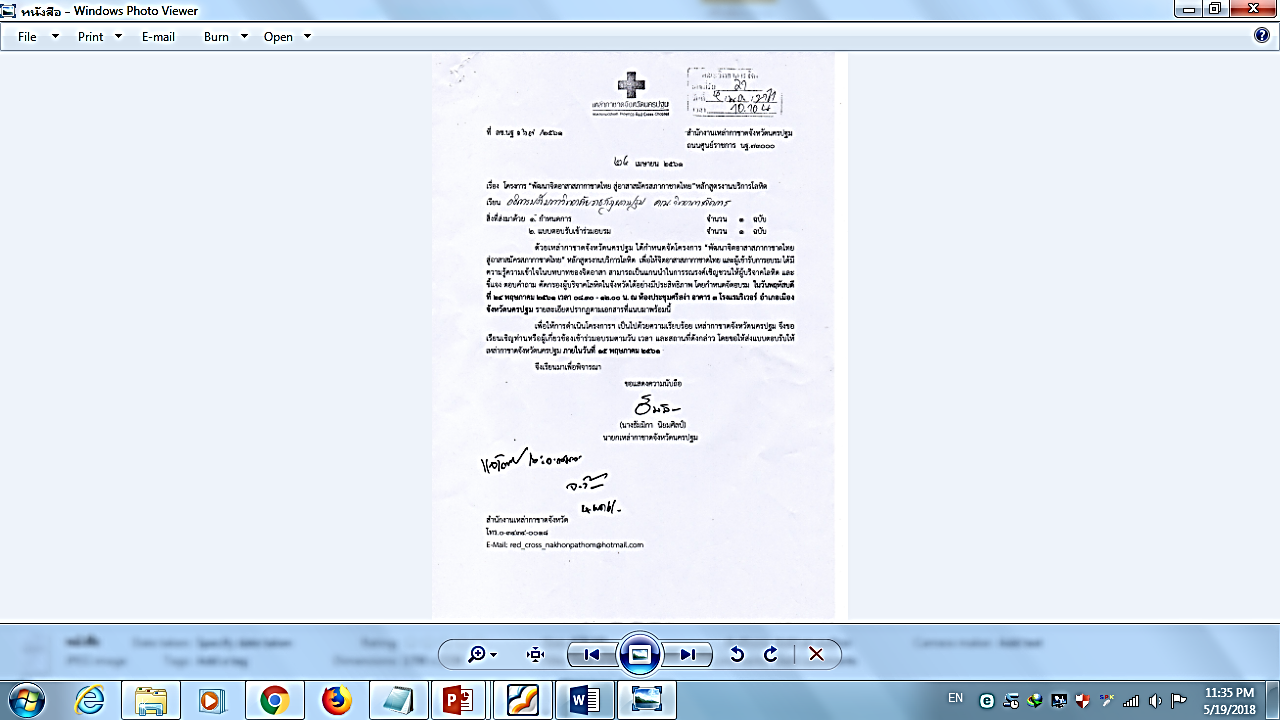 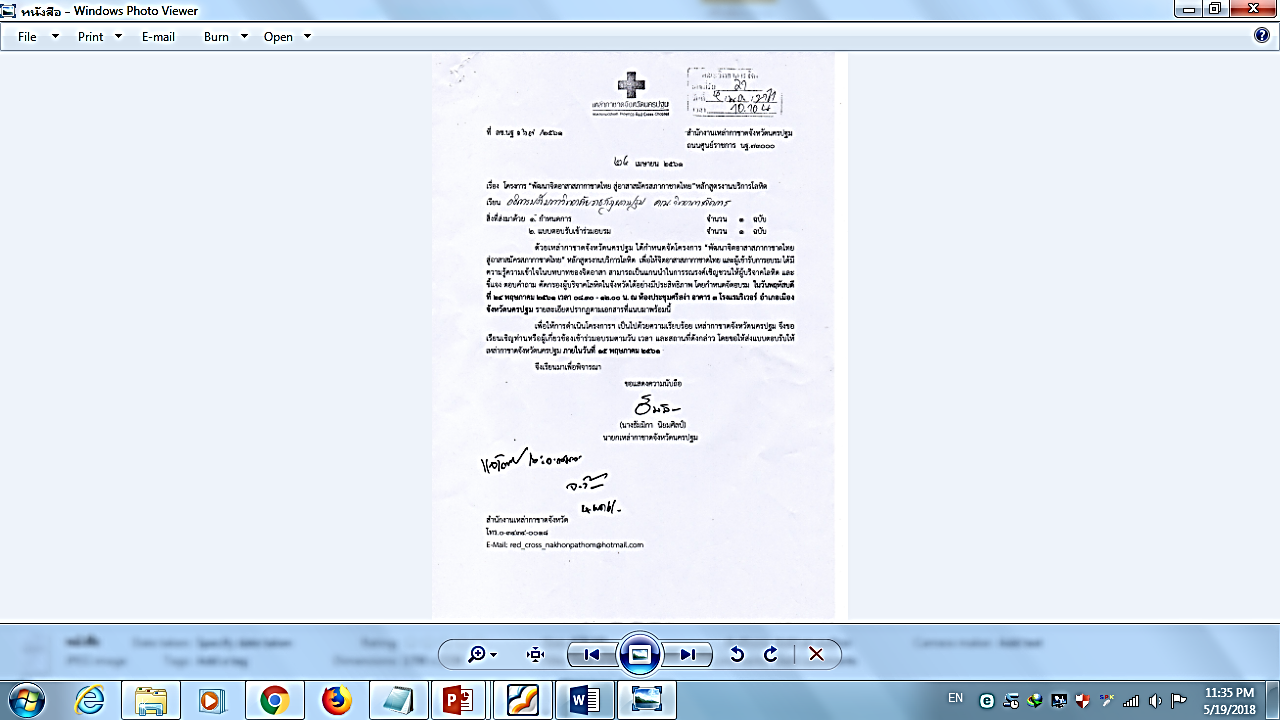 จดหมายเวียน
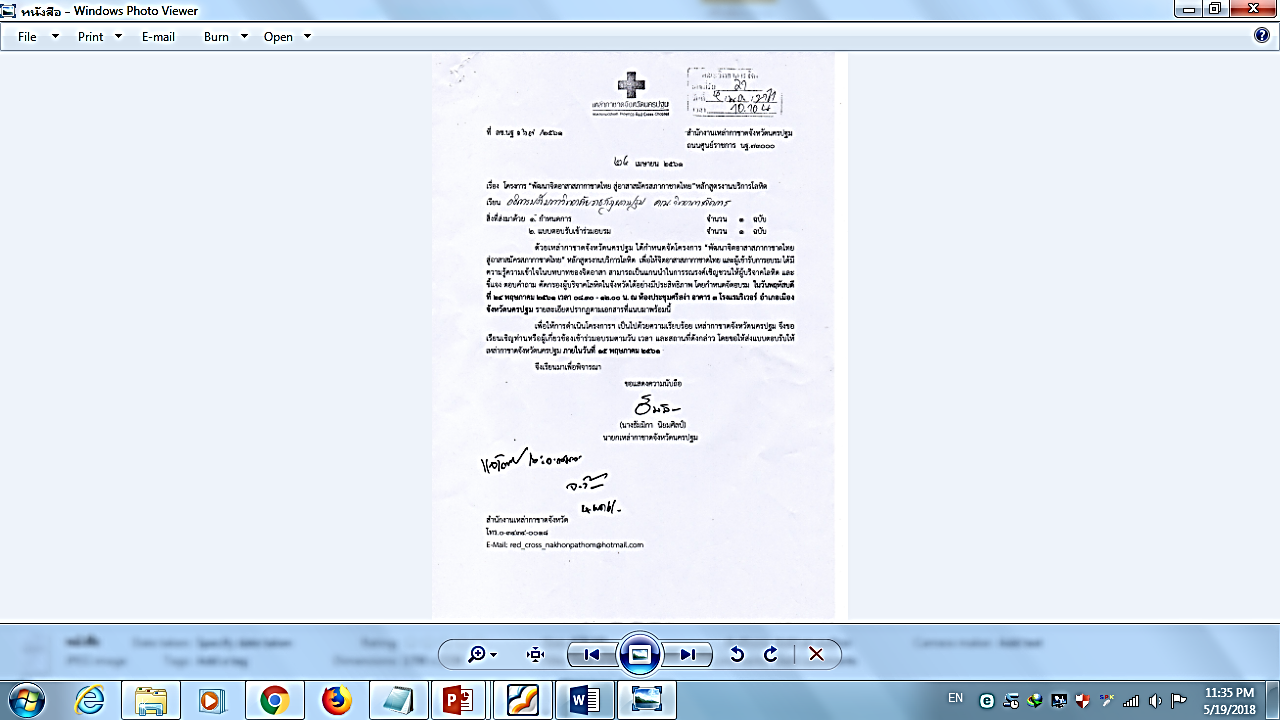 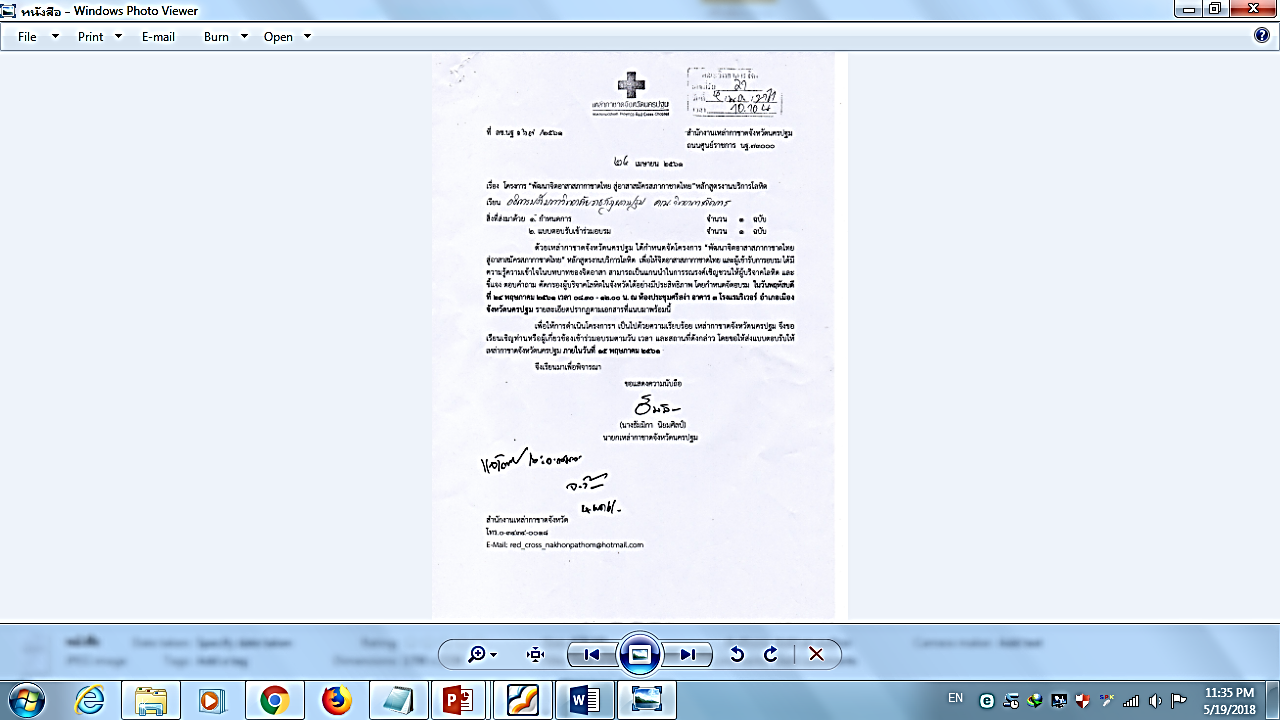 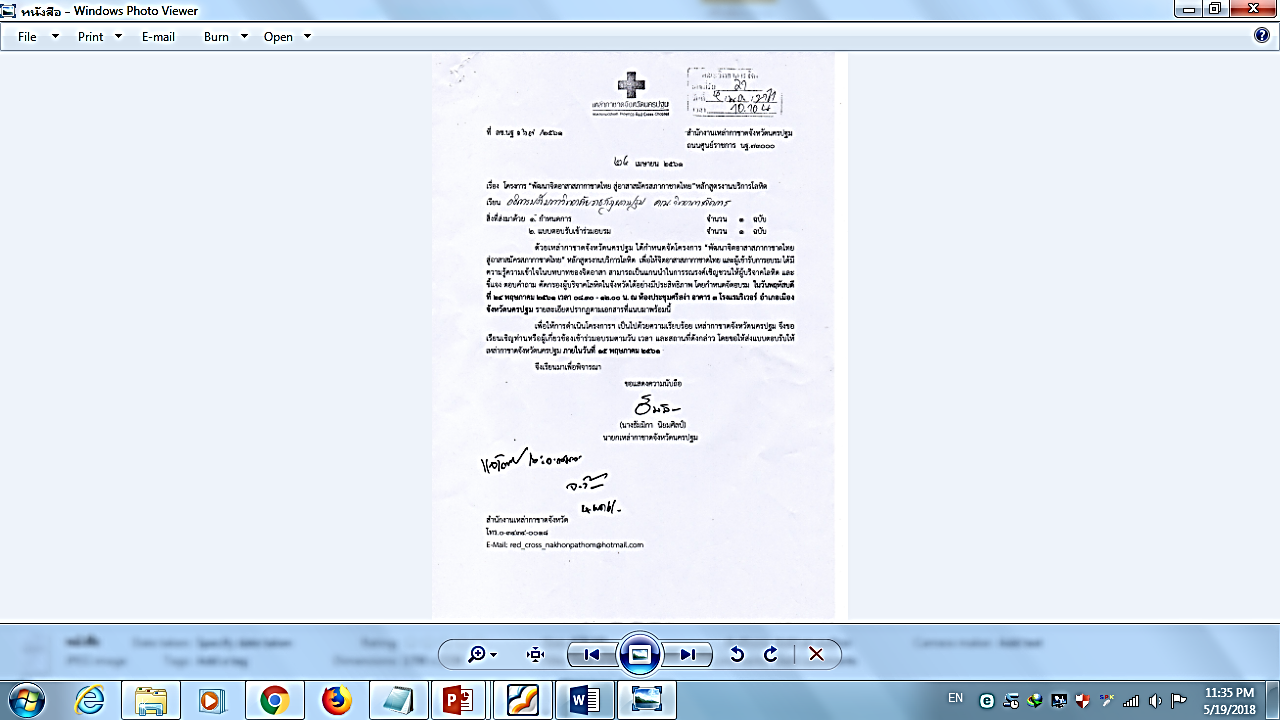 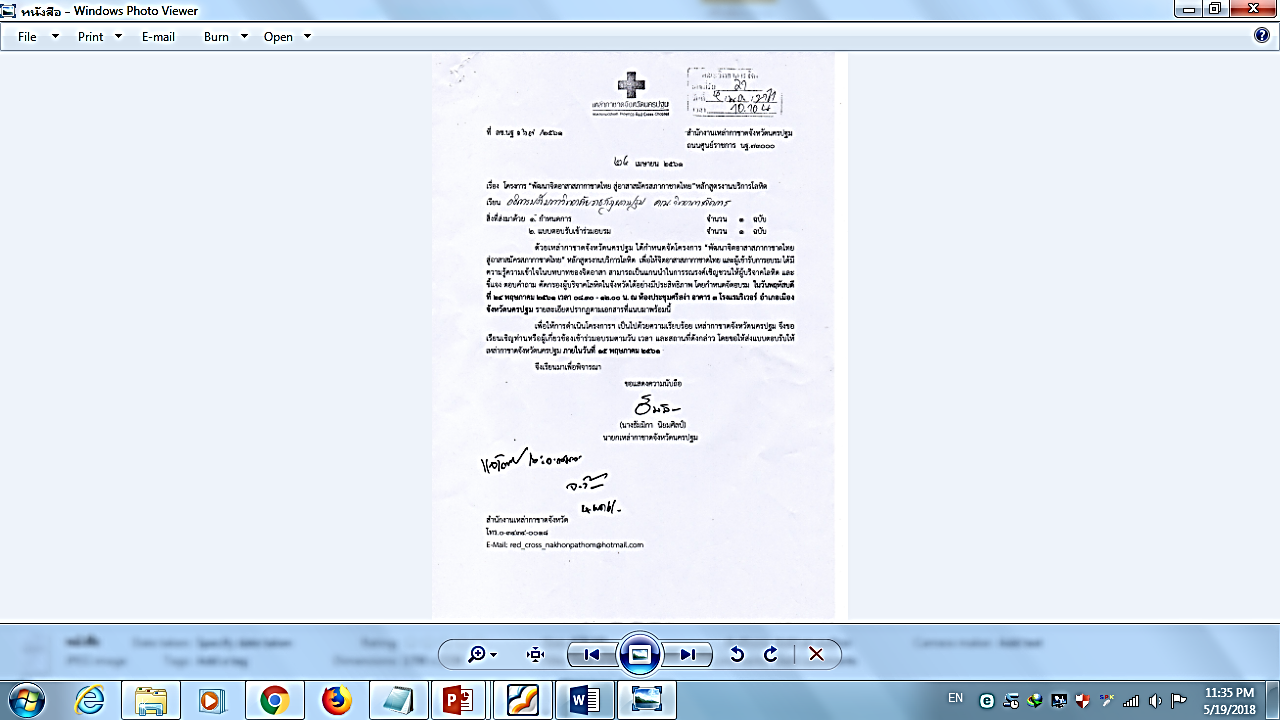 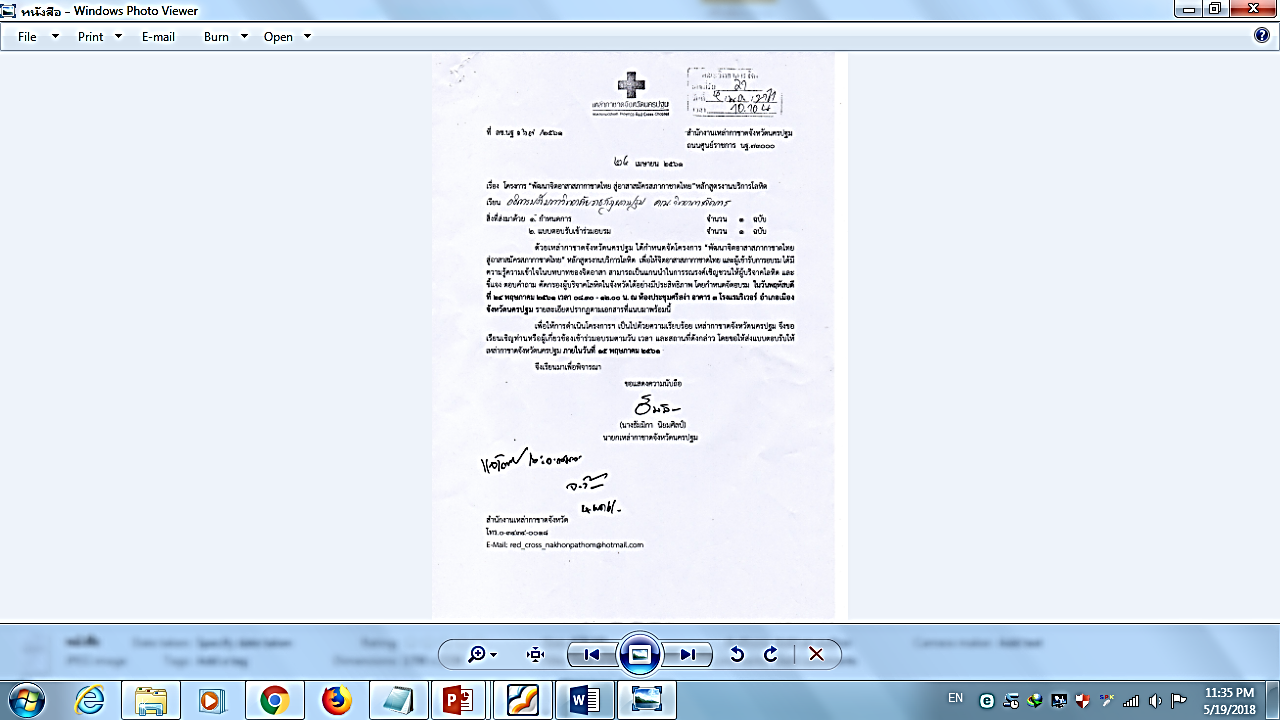 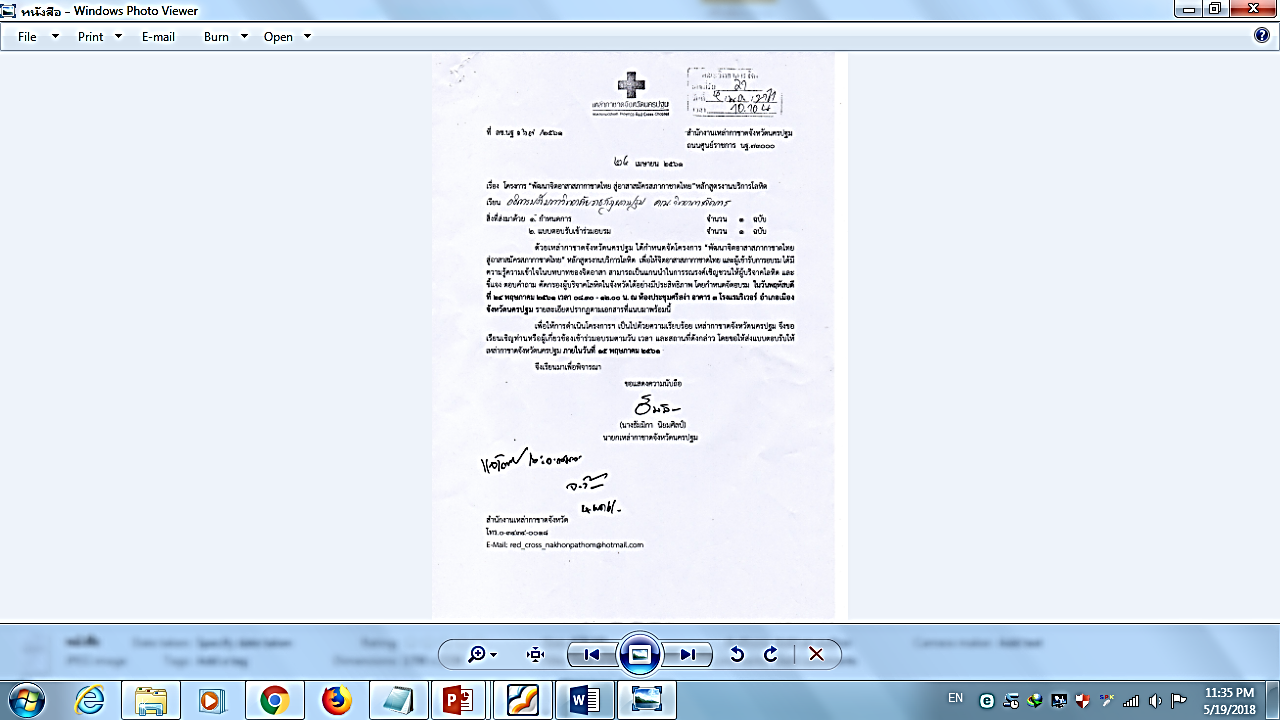 จดหมายเวียนในความหมายคือการทำจดหมายหลายๆ ฉบับ โดยมีเนื้อความเหมือนกันรายละเอียดในจดหมายที่ใจความเดียวกัน แตกต่างกันเพียงรายนามผู้รับเอกสาร
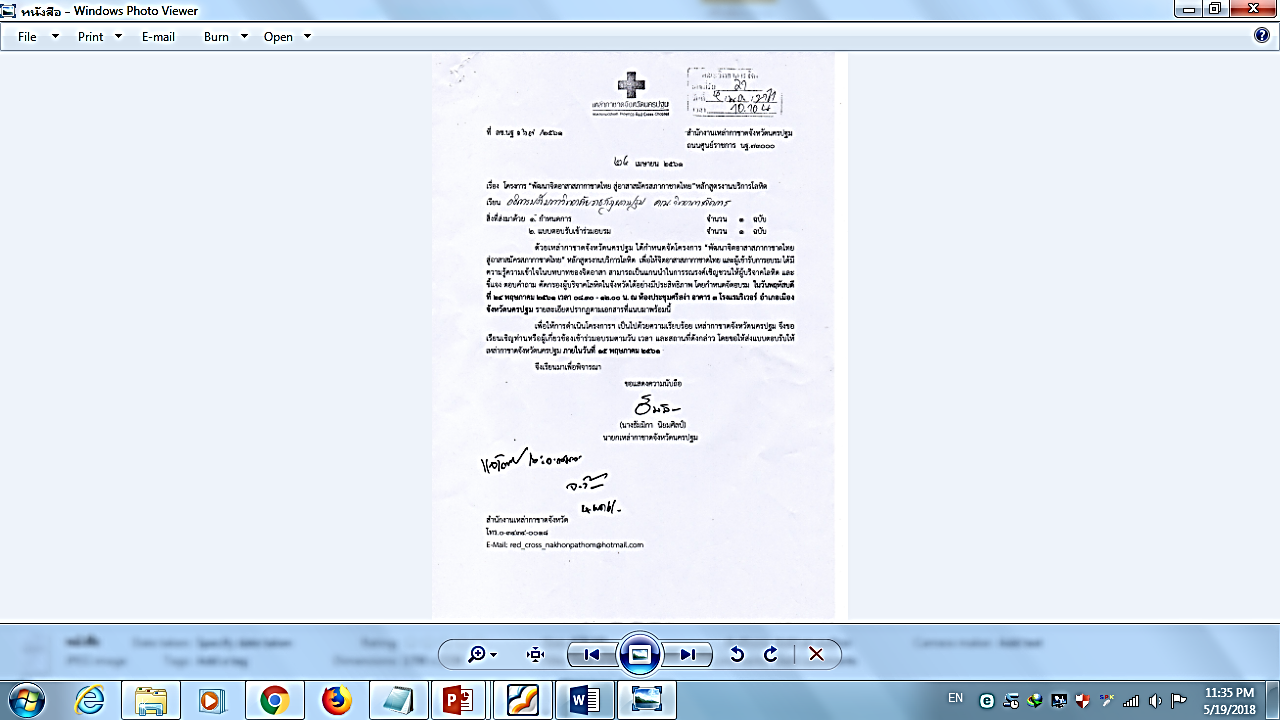 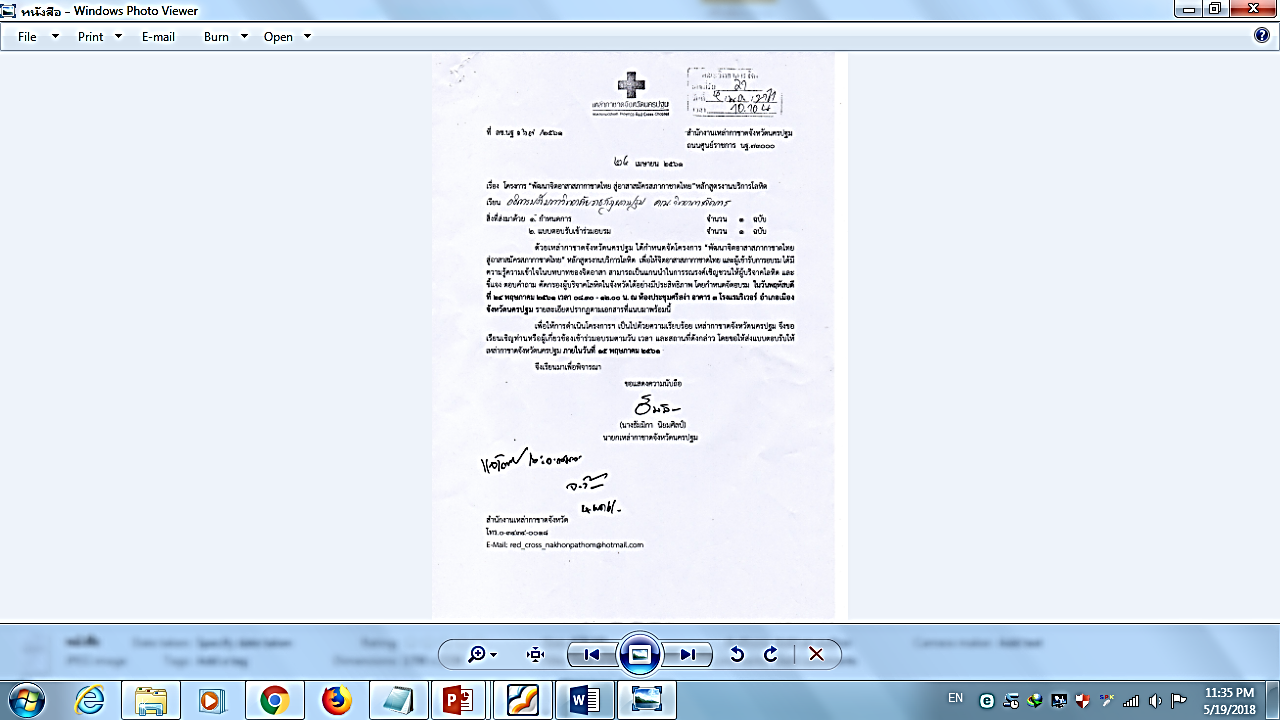 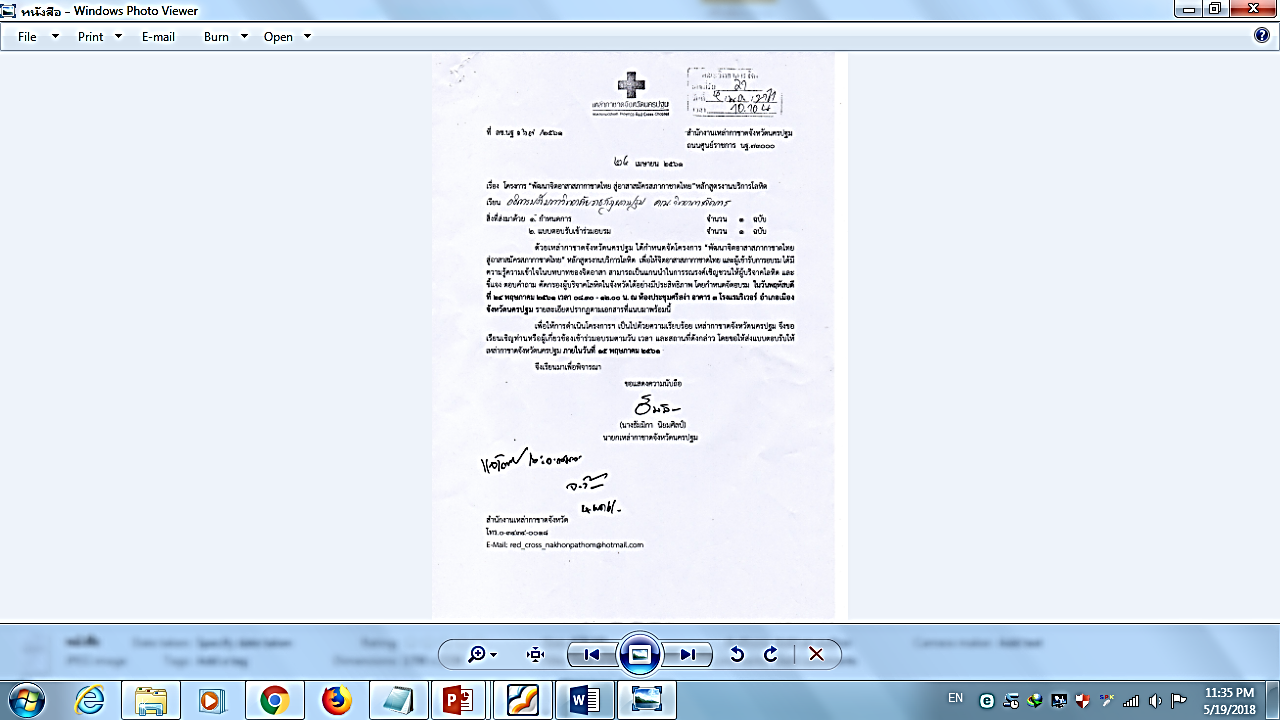 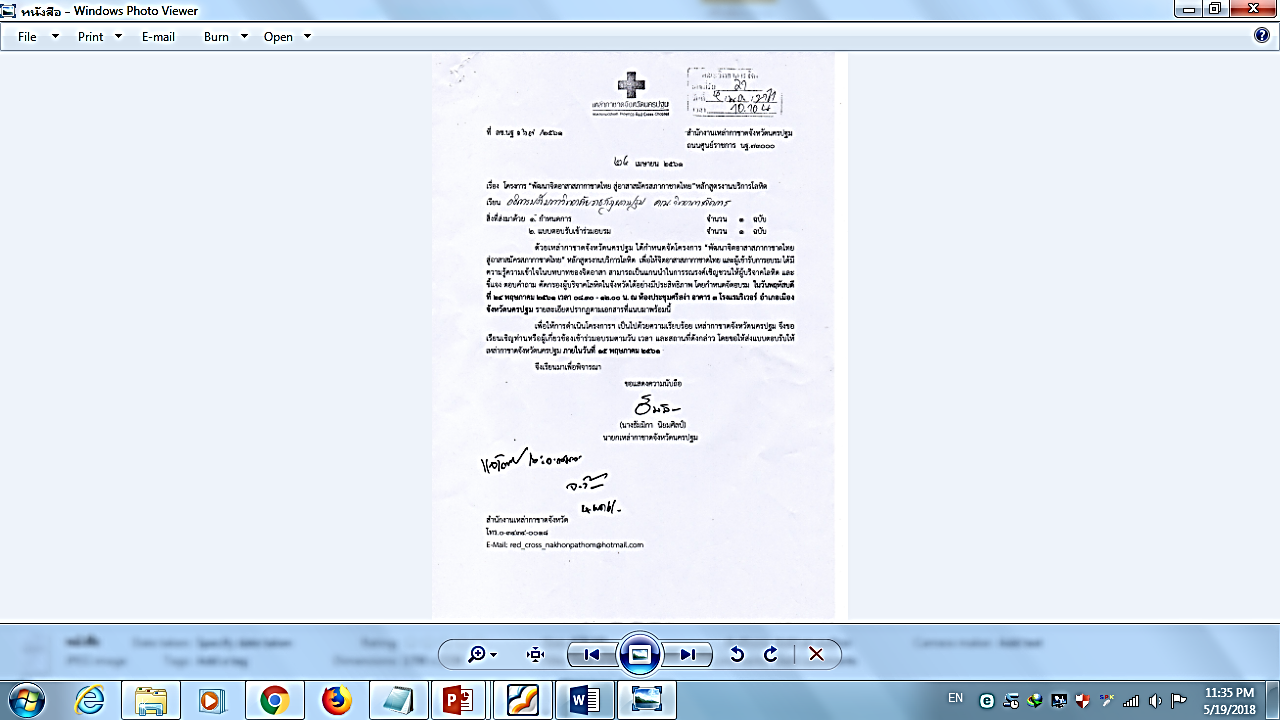 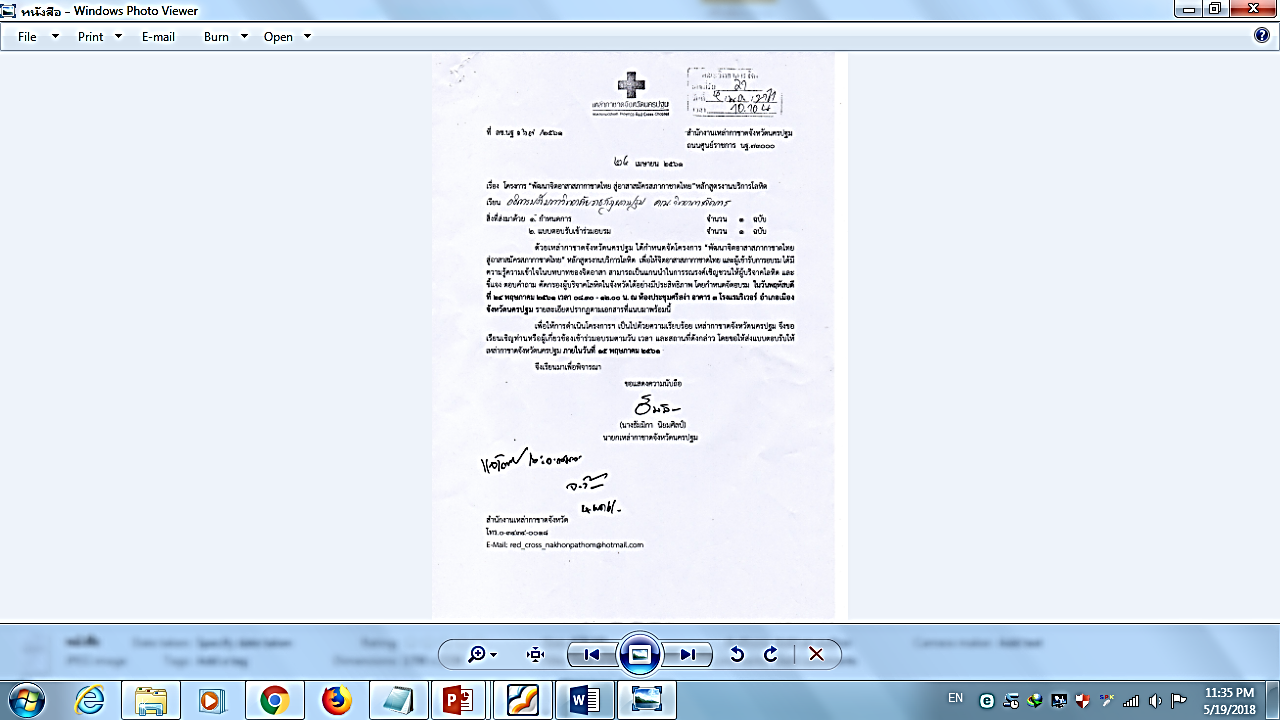 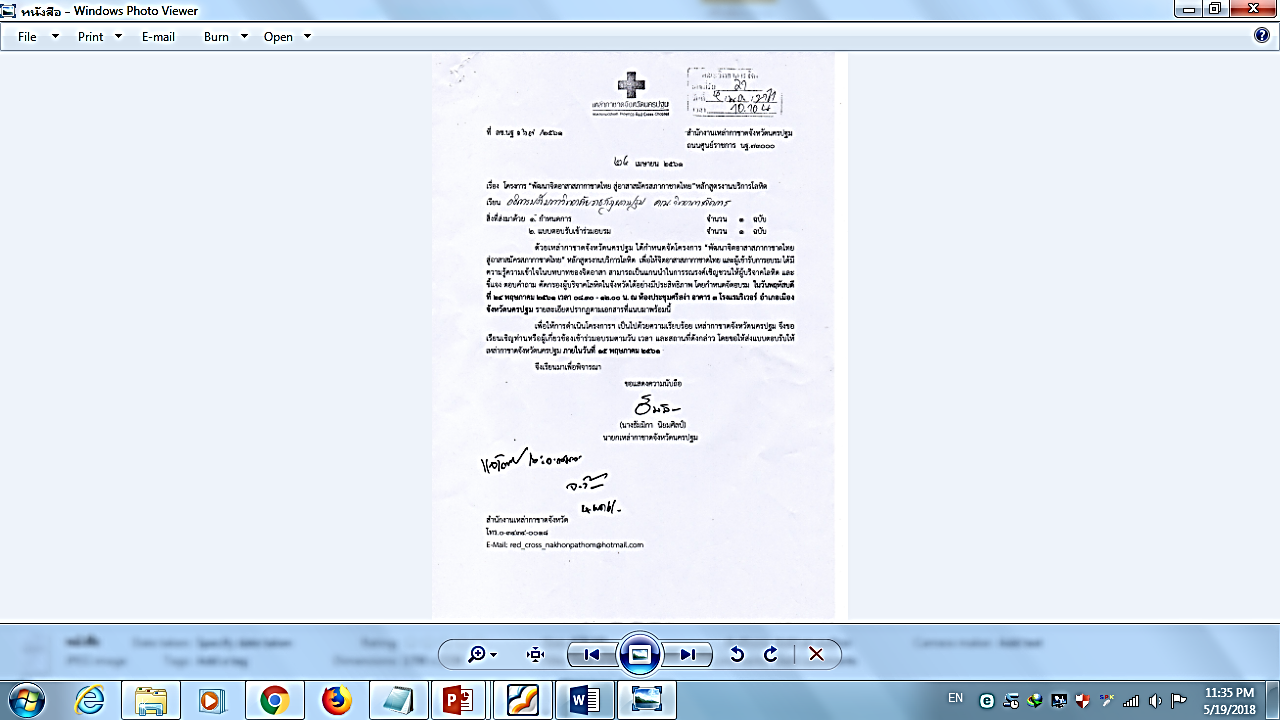 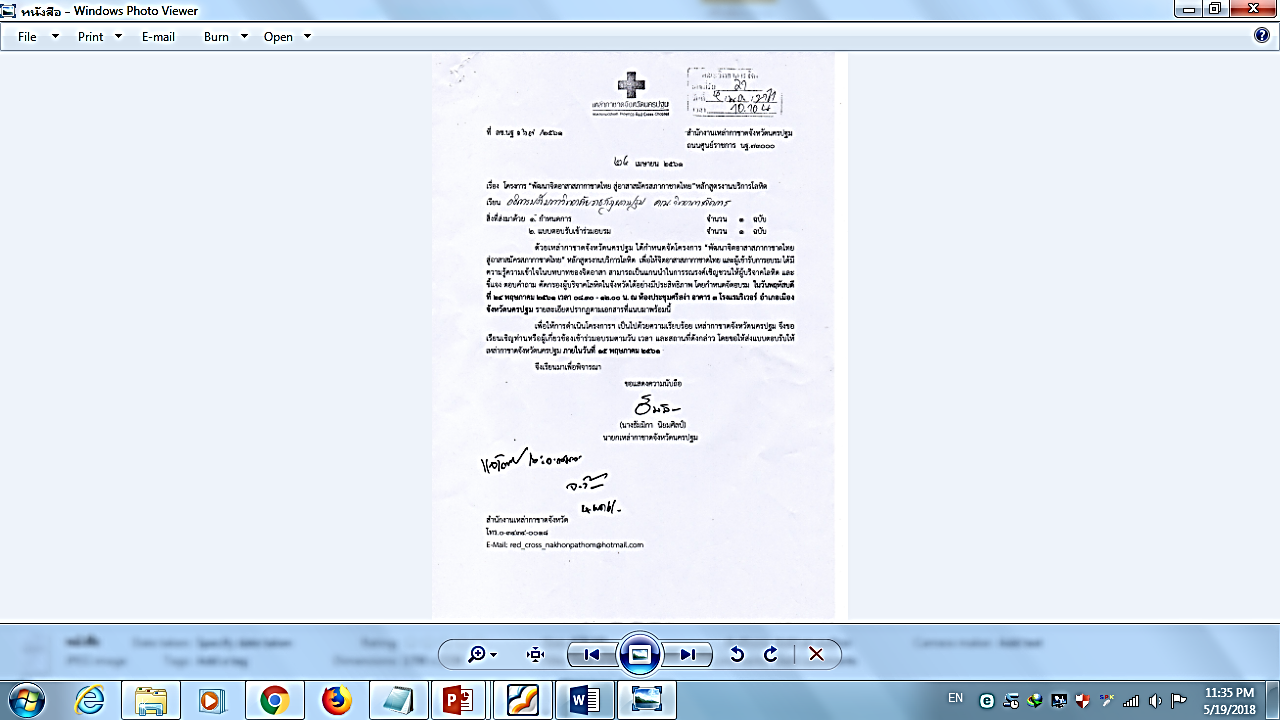 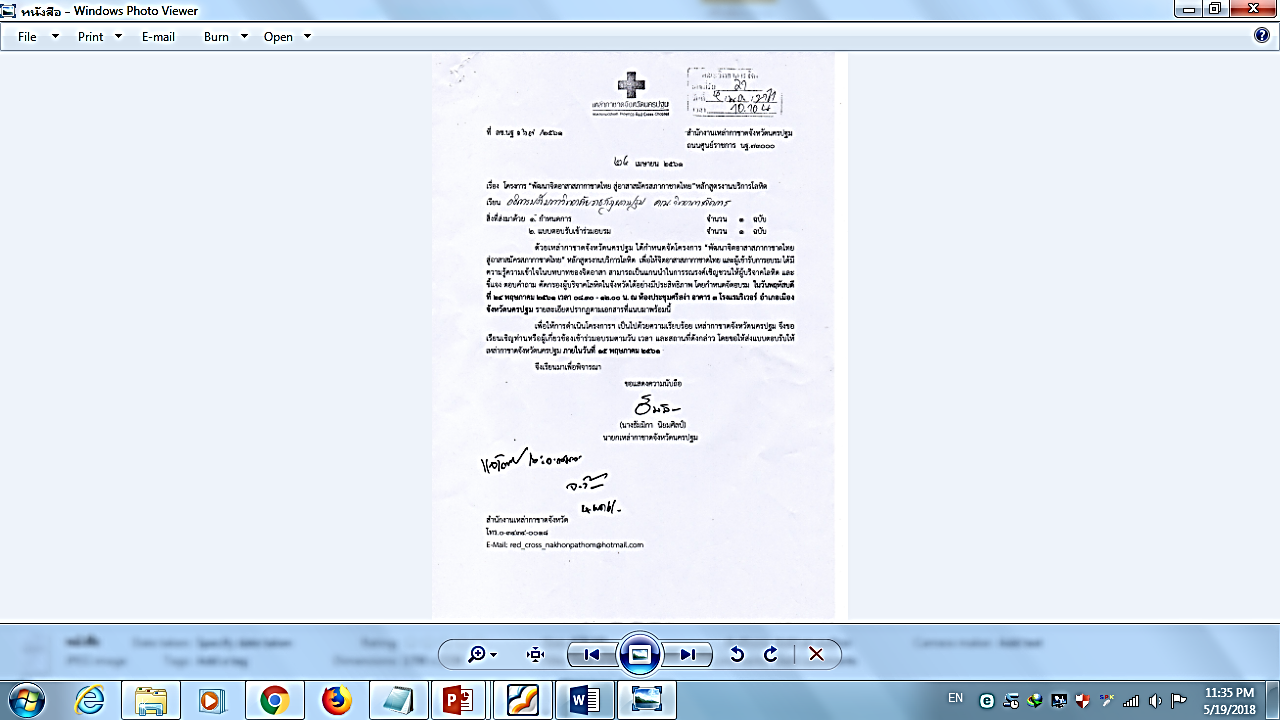 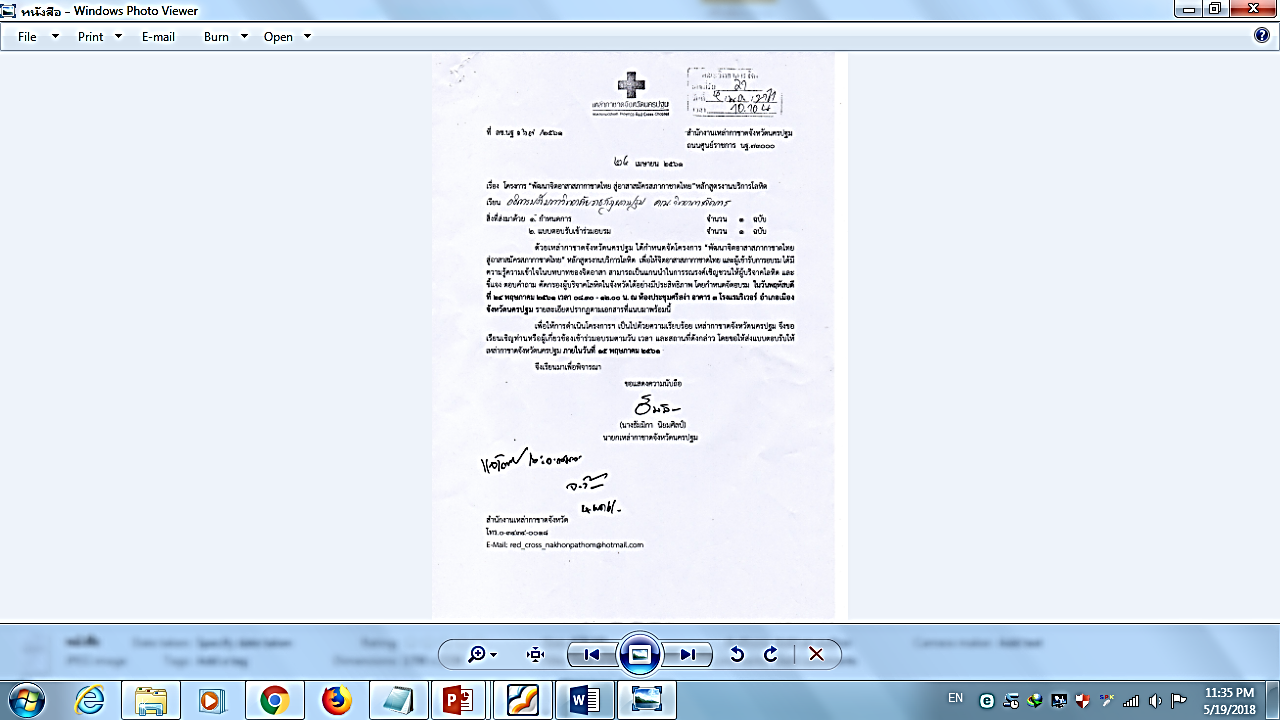 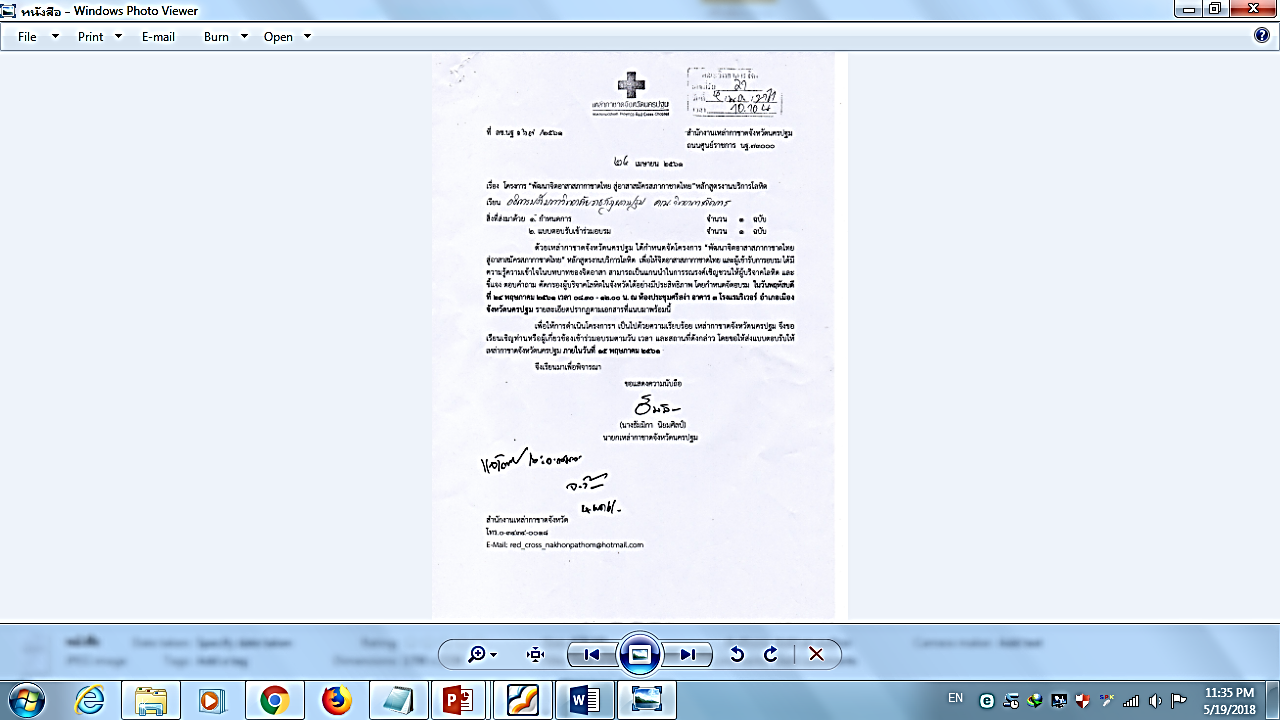 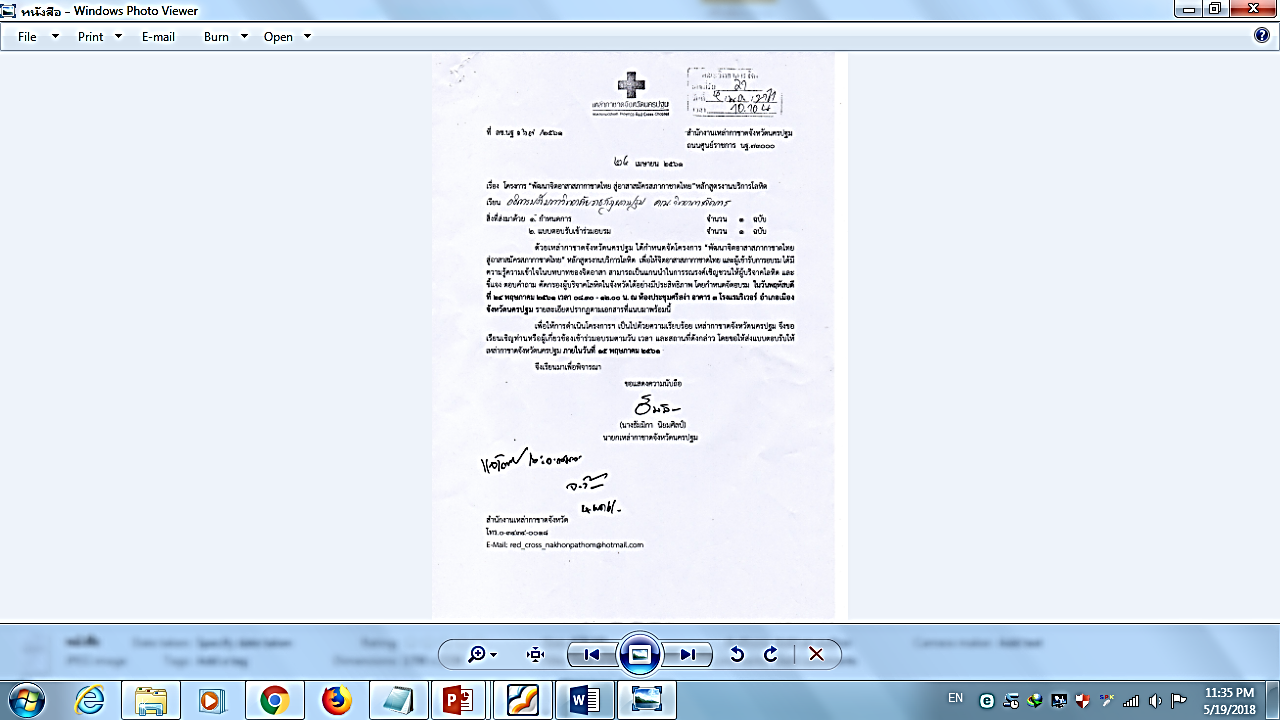 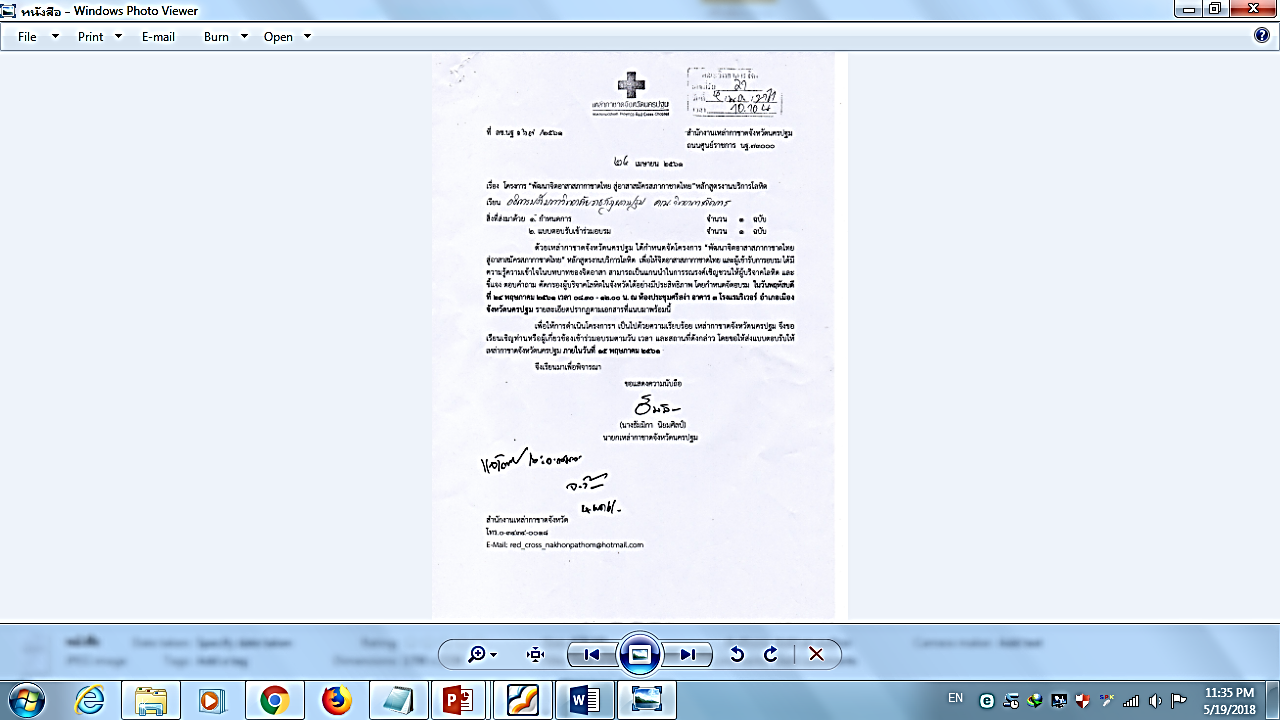 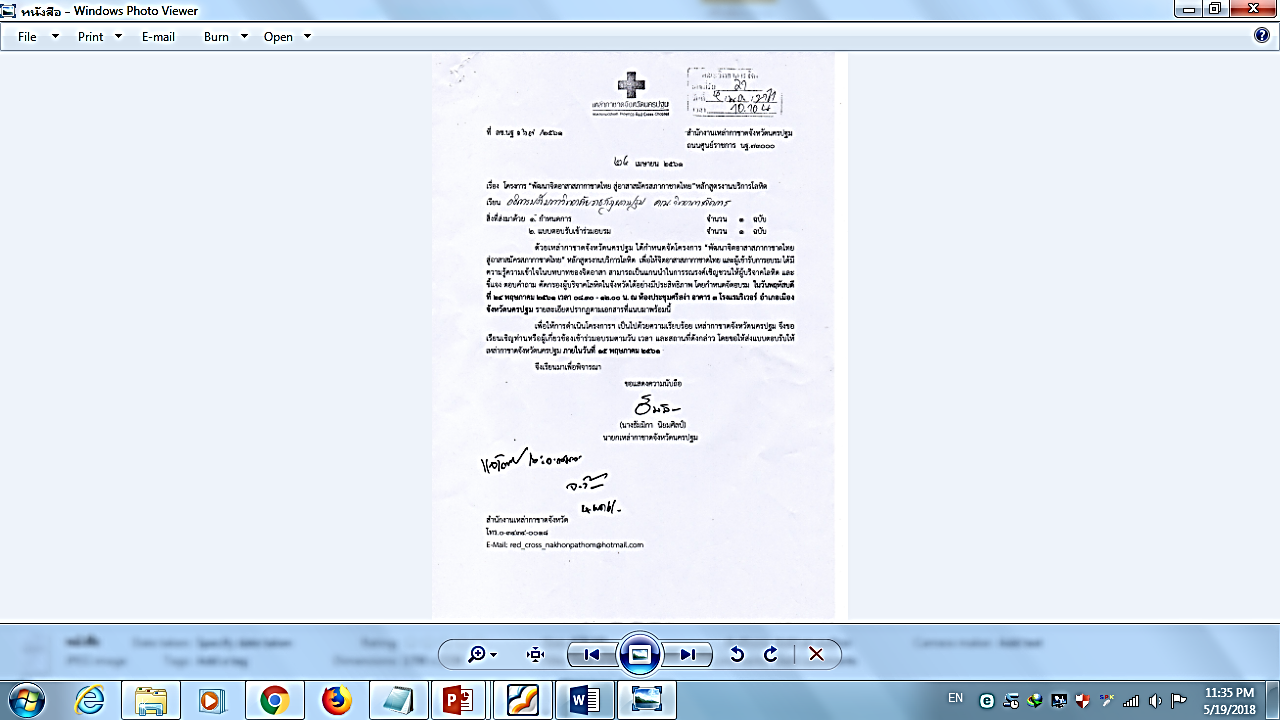 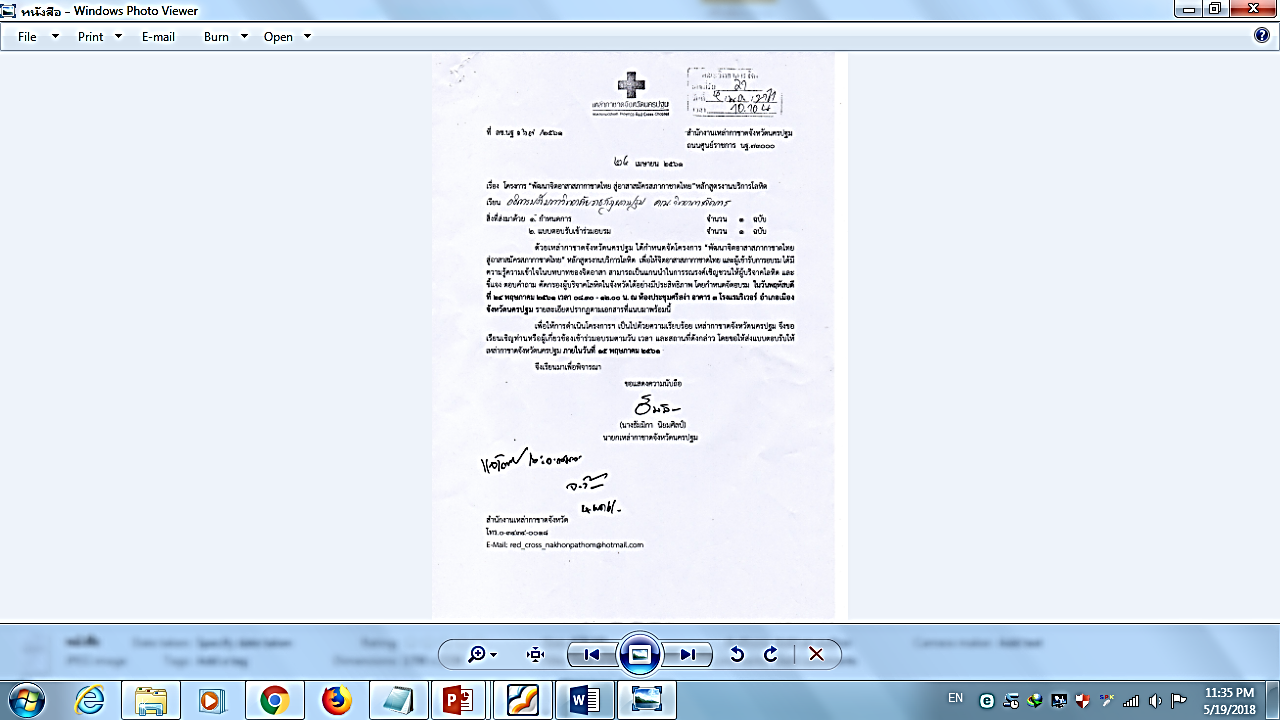 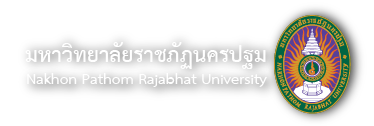 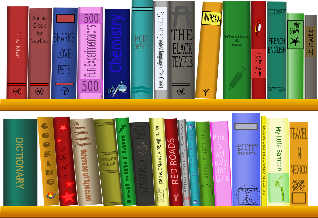 จดหมายเวียน
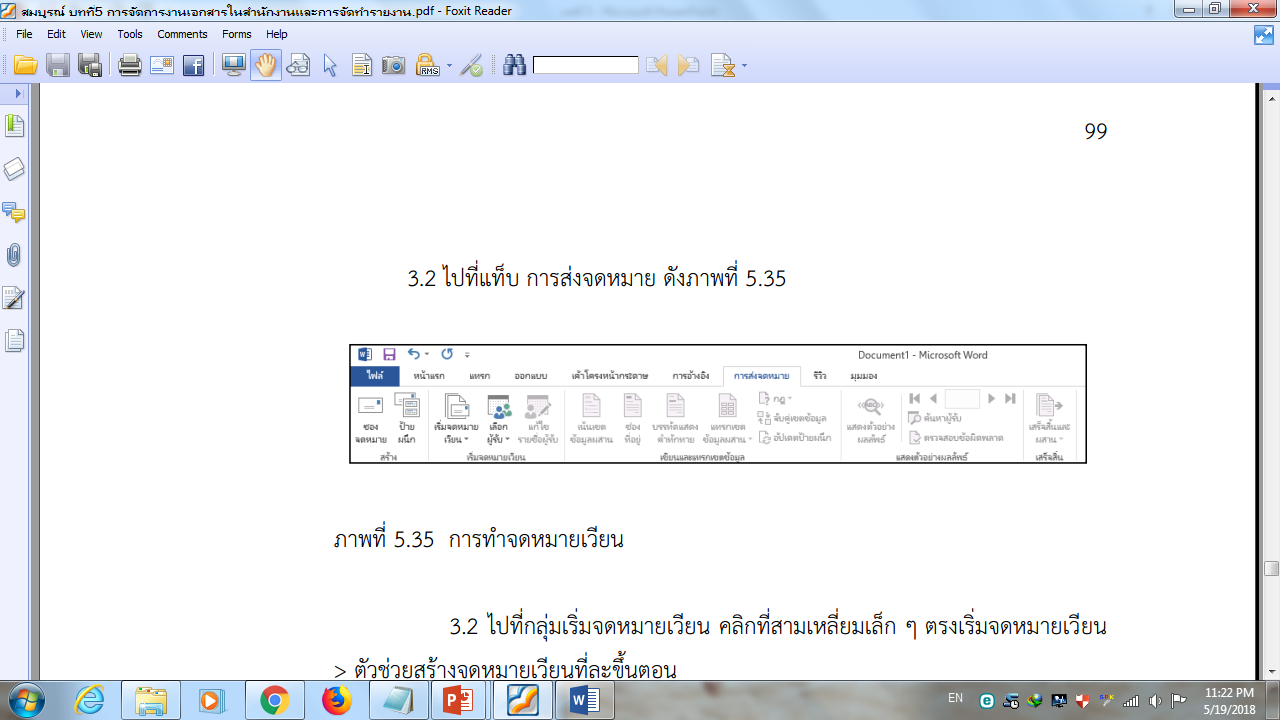 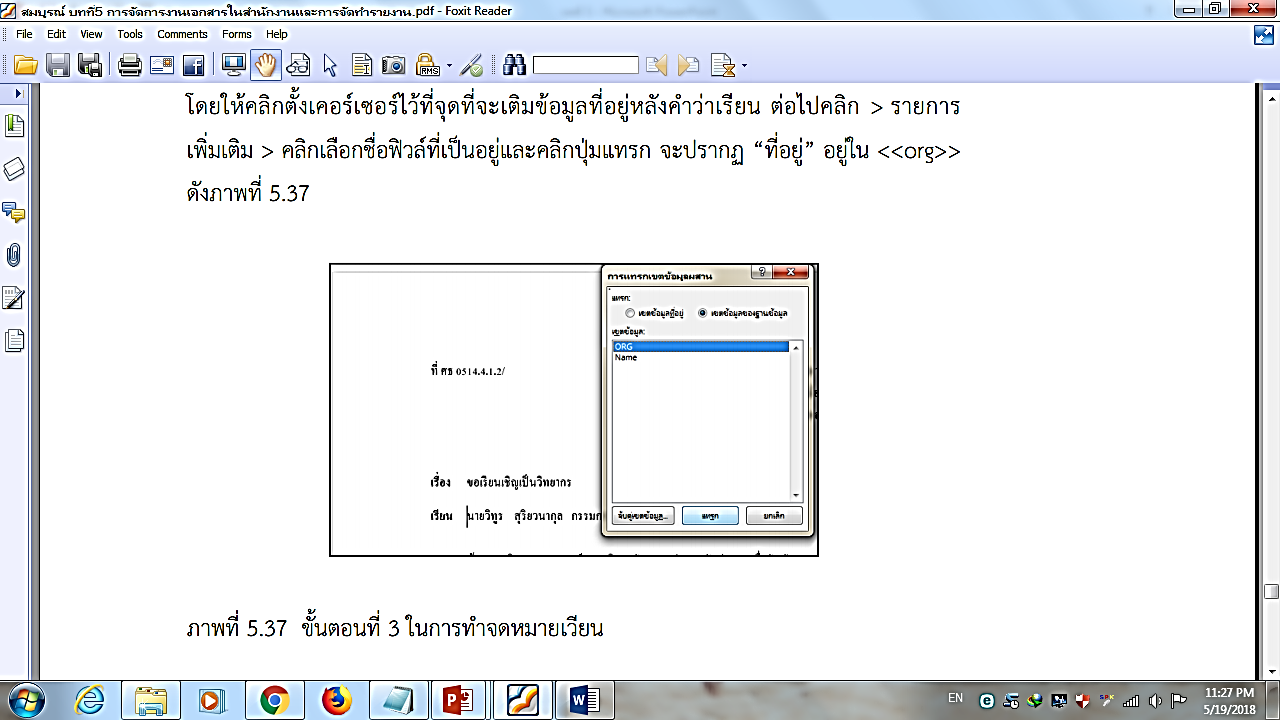 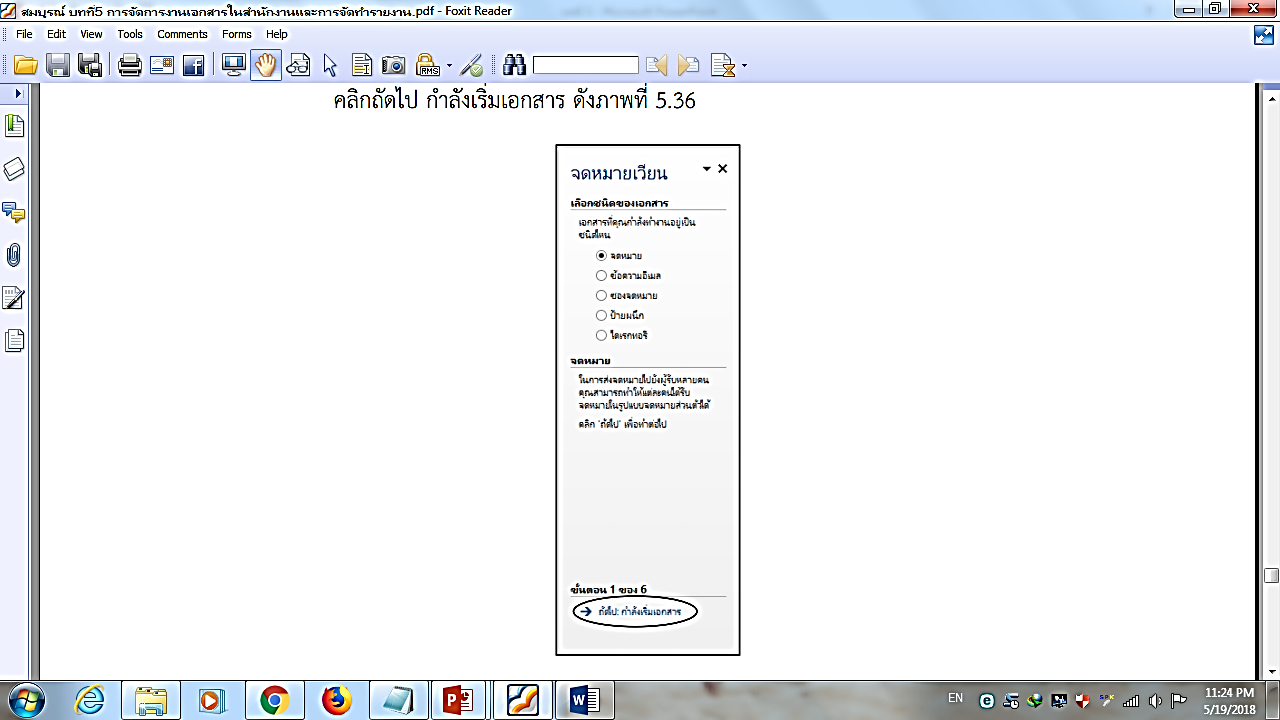 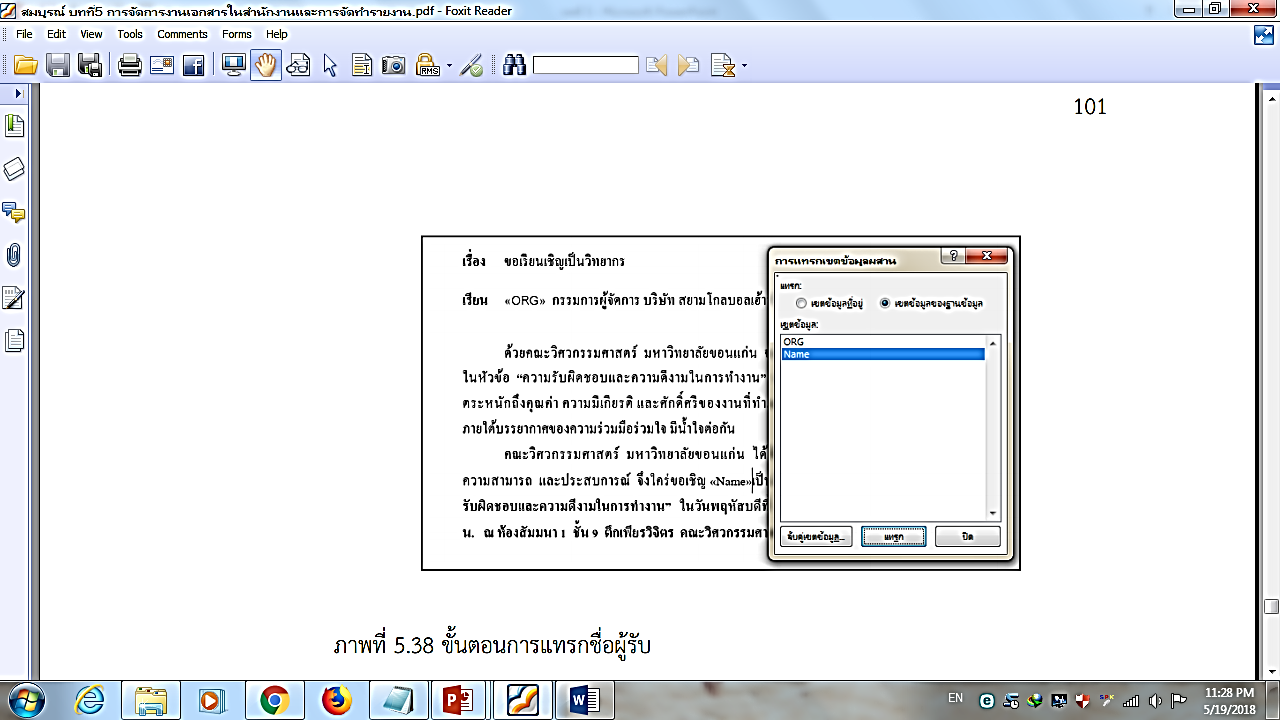 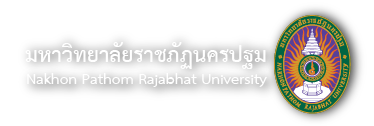 บทสรุป
เอกสารมีความสำคัญเป็นอย่างยิ่งในการดำเนิธุรกิจ ไม่ว่าจะเป็นในการดำเนินดำเนินงานต่างๆ มีทั้งจดหมายภายนอก จดหมายภายใน และจดหมายราช 
	Microsoft Word เป็นโปรแกรมประมวลผลคำที่สามารถทำงานได้ทั้งภาษาไทย ภาษอังกฤษ ภาษาจีน และภาษอื่นๆ นอกจากนี้ยังสามารถบันทึกเอกสารในรูปแบบของ XML เพื่อให้ผู้เรียน ผู้ใช้ สามารถแยกเนื้อหาของเอกสารออกจากขอบเขตของรูปแบบเอกสาร ผู้นำมาใช้สามารถปรับการใช้เอกสารให้ตรงกับงานของตนเองได้
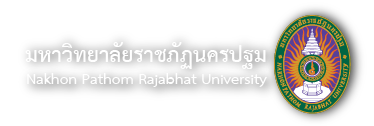 แบบฝึกหัดท้ายบท
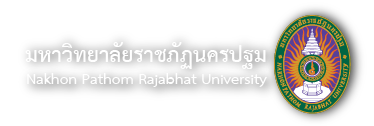 ใบงานและลิ้งสำหรับแหล่งเรียนรู้เพิ่มเติม/ช่องทางการส่งงาน
ใบงาน
1. ให้นักศึกษาจัดทำแผ่นพับแนะนำการท่องเที่ยวในจังหวัดนครปฐม และปฏิบัติตามขั้นตอนต่อไปนี้
   1.1 คลิกเมนู File->Save โดยตั้งชื่อไฟล์เป็น แผ่นพับท่องเที่นวนครปฐม.docx
   1.2 คลิกเมนู File->Page Setup... เพื่อตั้งค่ากระดาษดังนี้  ในส่วน Margins กำหนดค่า Top = 0.5,Bottom = 0.5 , Left = 0.5 , Right = 0.5
        ส่วน Orientation คลิกเลือก Landscape แล้วคลิก OK จะได้หน้ากระดาษจัดวางในแนวนอน
   1.3 คลิกเมนู Format->Columns  โดย กำหนดจำนวนสดมภ์ ความกว้างของสดมภ์ และช่องว่างระหว่างสดมภ์ ดังนี้
        ในส่วน  Presets เลือก Three เพื่อกำหนดให้แผ่นพับมี 3 สดมภ์ , ในส่วน Width and Spacing กำหนดค่า Col#:1 Width = 8.9 Spacing = 1
        Col#:2 Width = 8.9 Spacing = 1  Col#:3 Width = 8.9 Spacing = 1 แล้วคลิก OK 
2. จัดวางข้อความที่เตรียมไว้วางลงแผ่นพับทั้งข้อความและภาพประกอบ
3. ตกแต่งแผ่นพับตามที่ต้องการโดยศึกษาจากอินเทอร์เน็ตหรือในบทเรียนออนไลน์
4. จัดเก็บไฟล์ชื่อ แผ่นพับท่องเที่นวนครปฐม.docx
5. ออกจากโปรแกรมสำหรับการสร้างงานเอกสาร
6. ดับเบิ้ลคลิกที่โฟล์เดอร์ที่จัดเก็บไฟล์ ตรวจสอบว่ามีไฟล์ชื่อ แผ่นพับท่องเที่นวนครปฐม.docx  หรือไม่
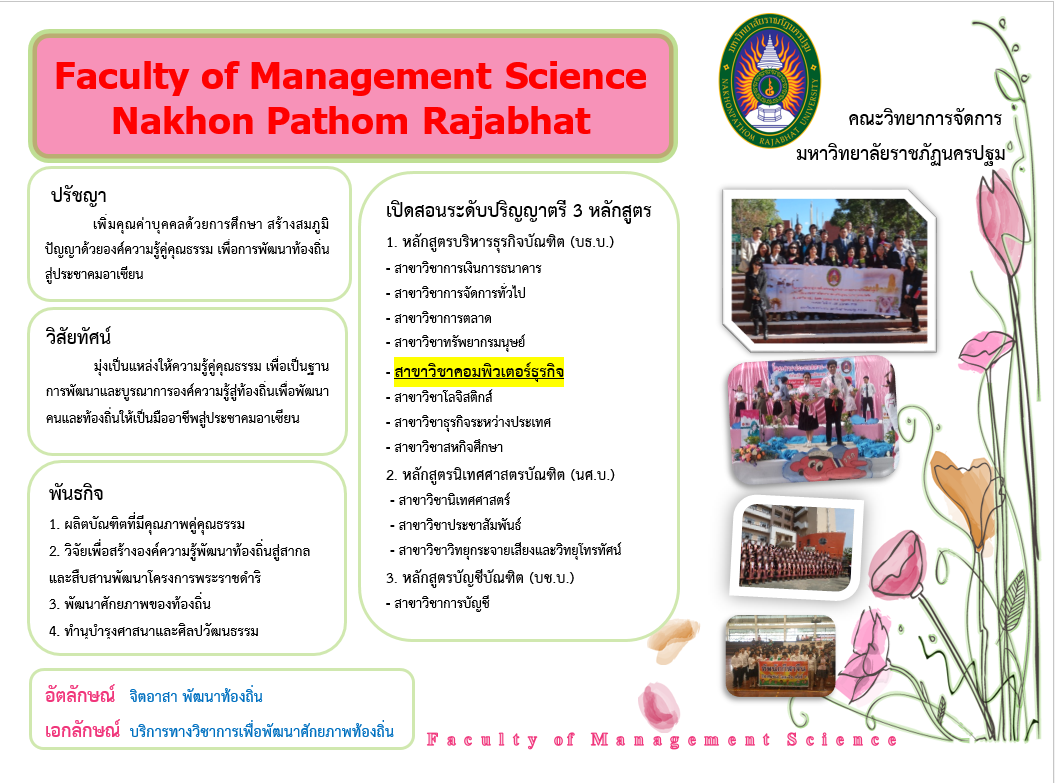 ตัวอย่าง
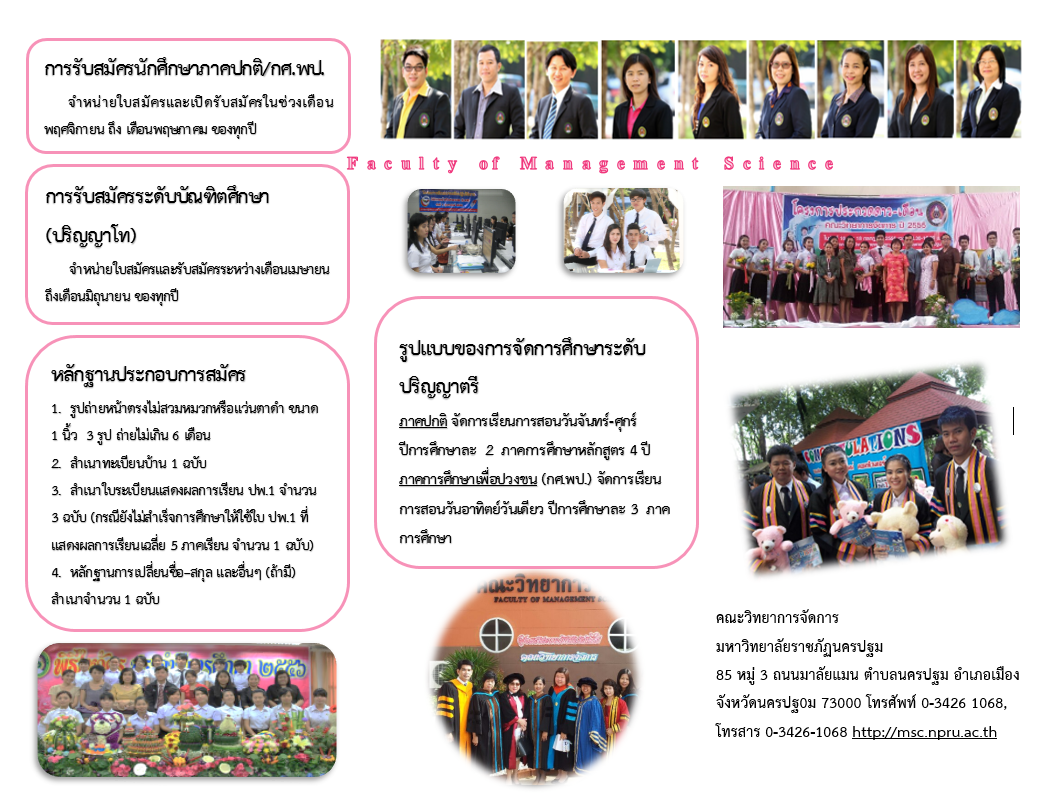 ลิ้ง(LINK) สำหรับแหล่งเรียนรู้เพิ่มเติม
1) https://goo.gl/4XGPHS			2) https://goo.gl/w3Aumw			3) https://goo.gl/5ictyX
ช่องทางการส่งงานและถามตอบ : WEBMAIL : ple_kusuma@webmail.npru.ac.th
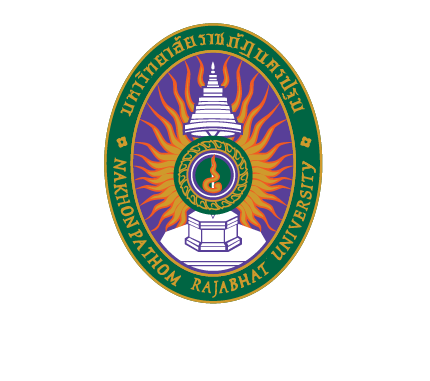 มหาวิทยาลัยราชภัฏนครปฐม